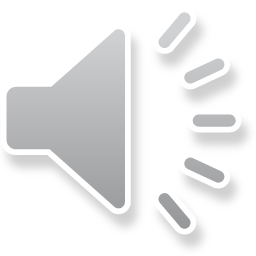 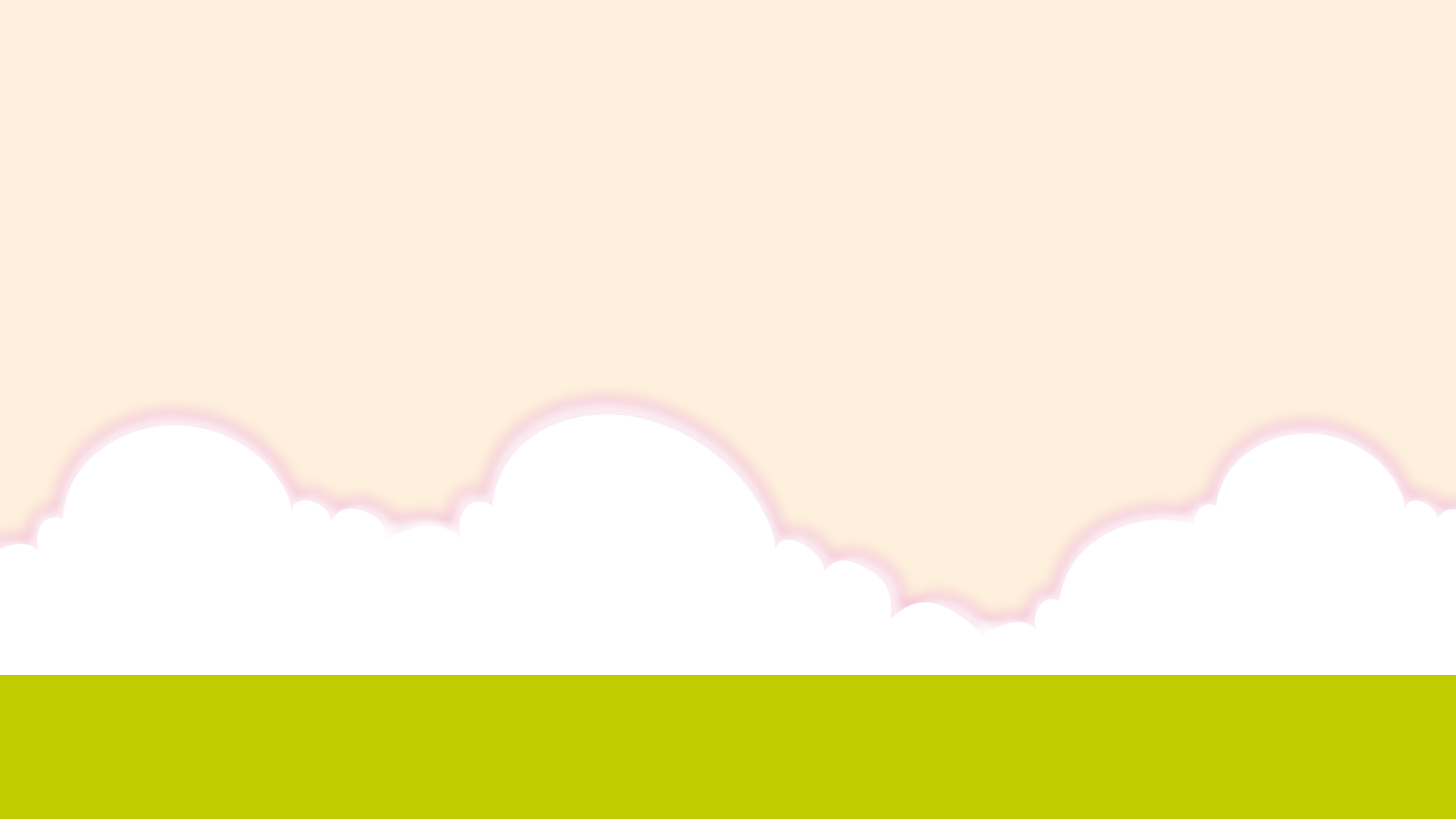 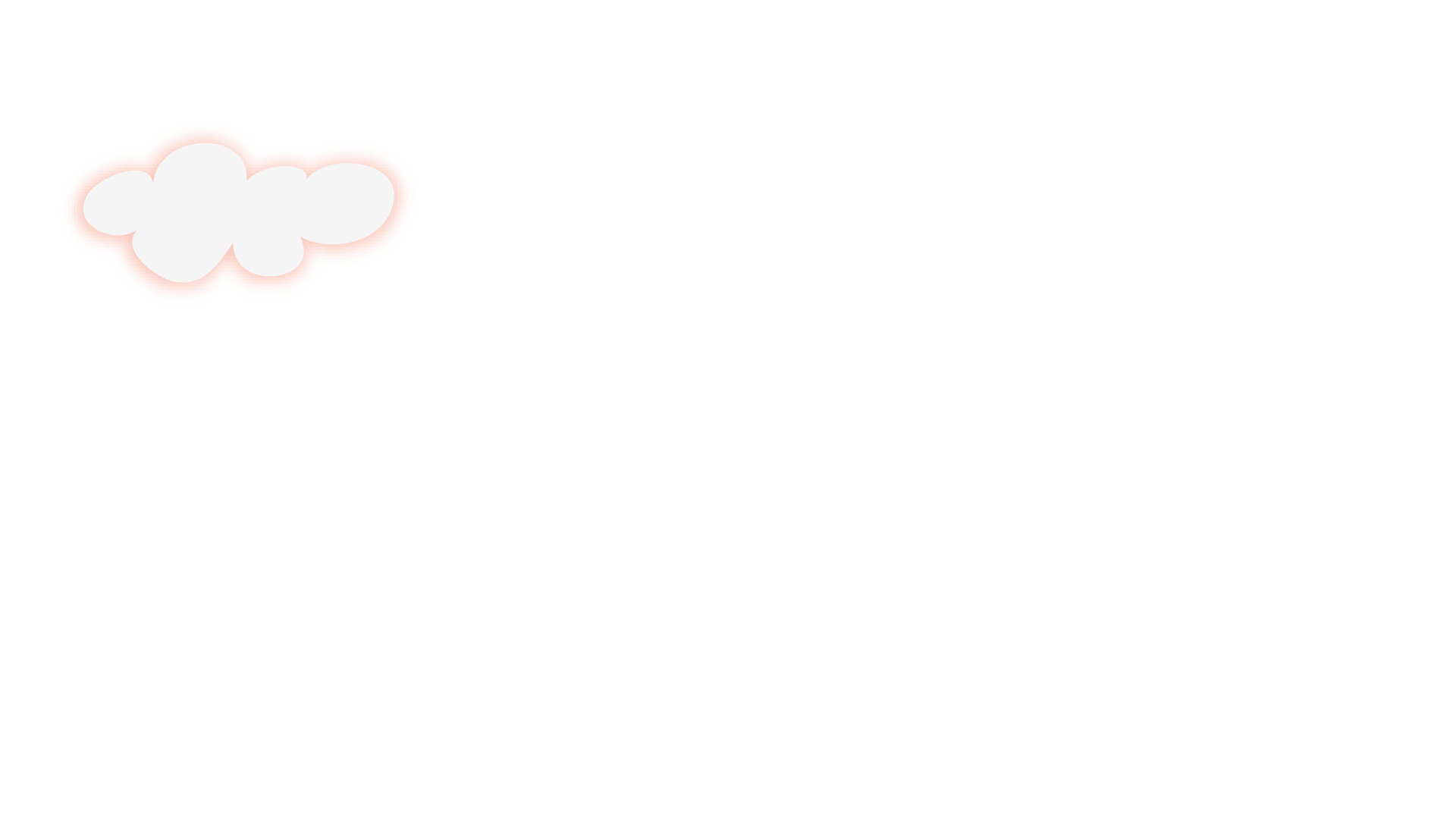 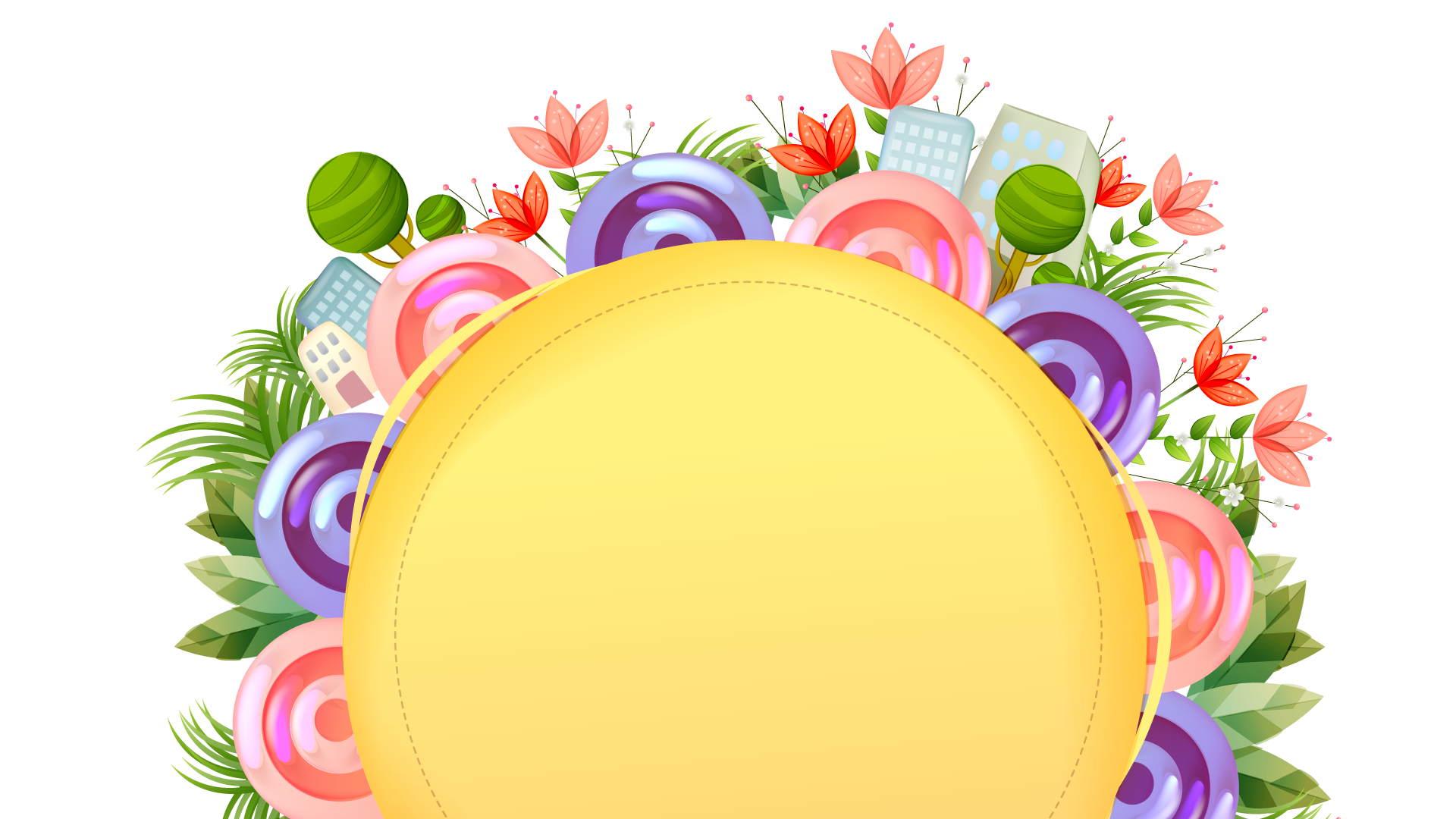 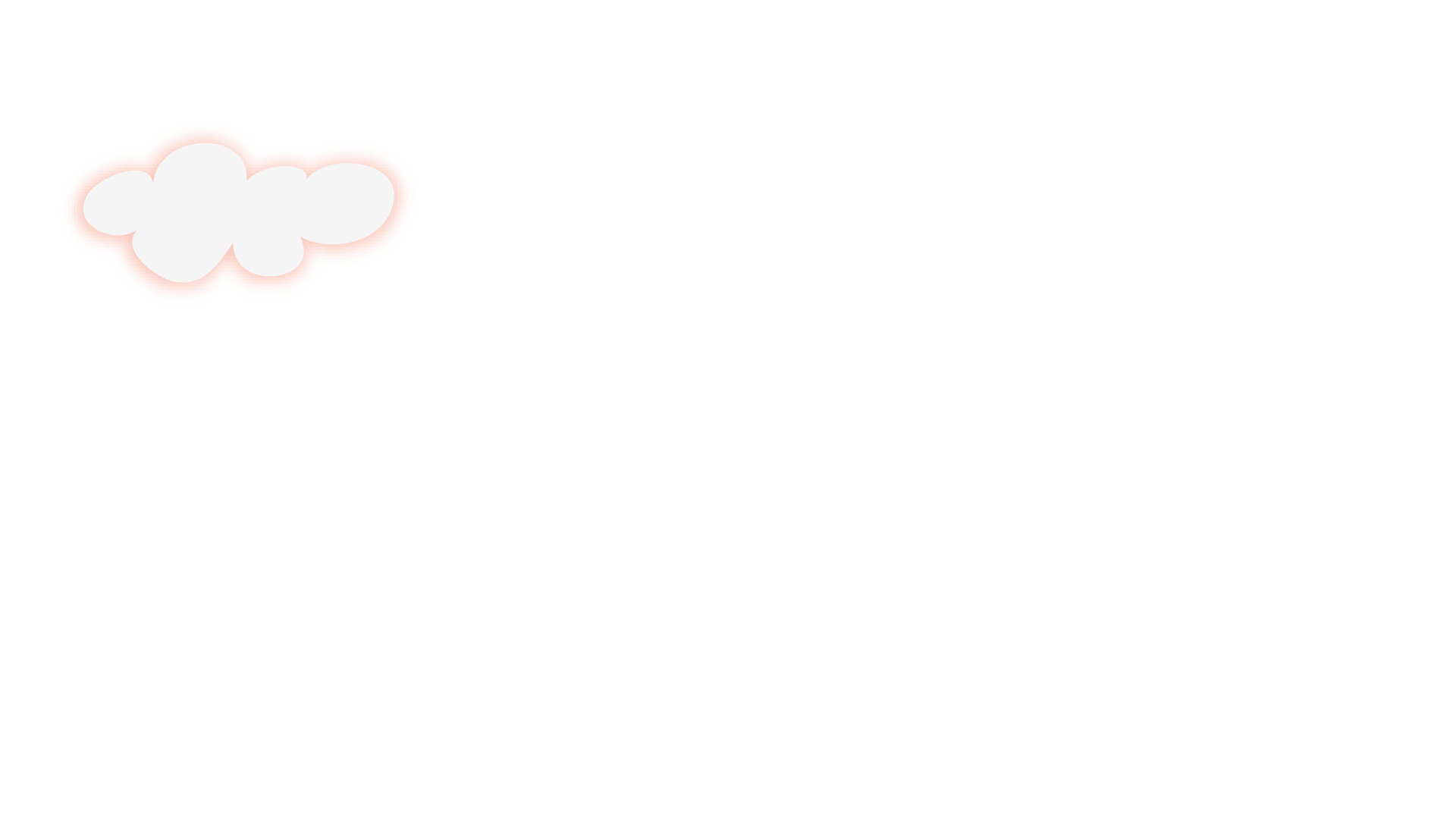 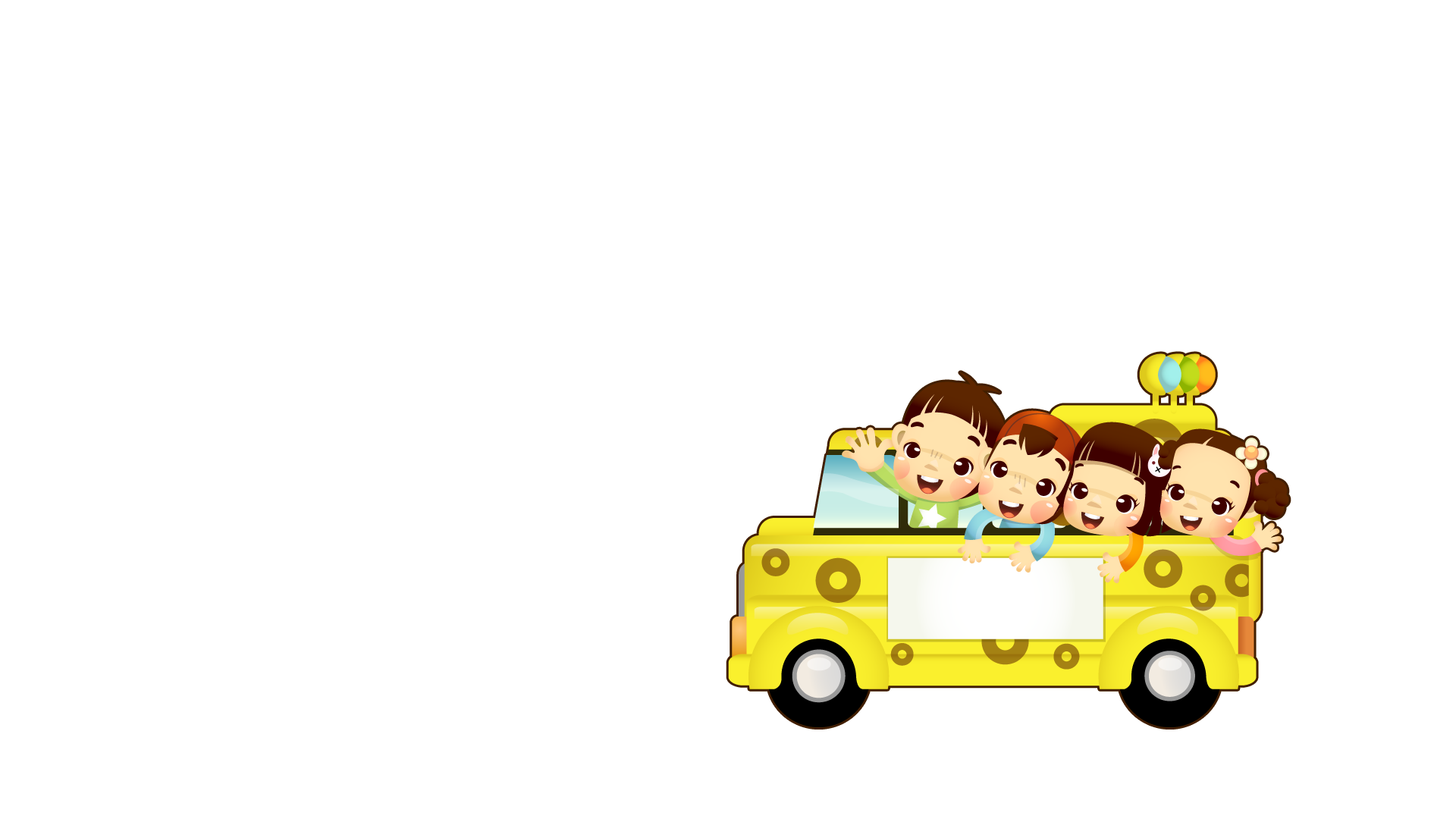 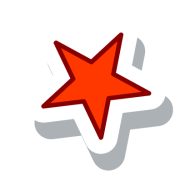 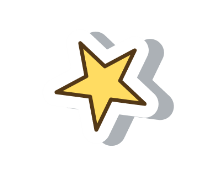 Xin chào các con
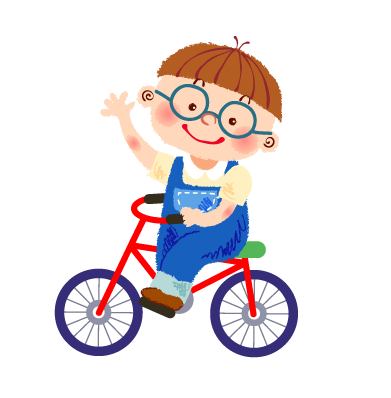 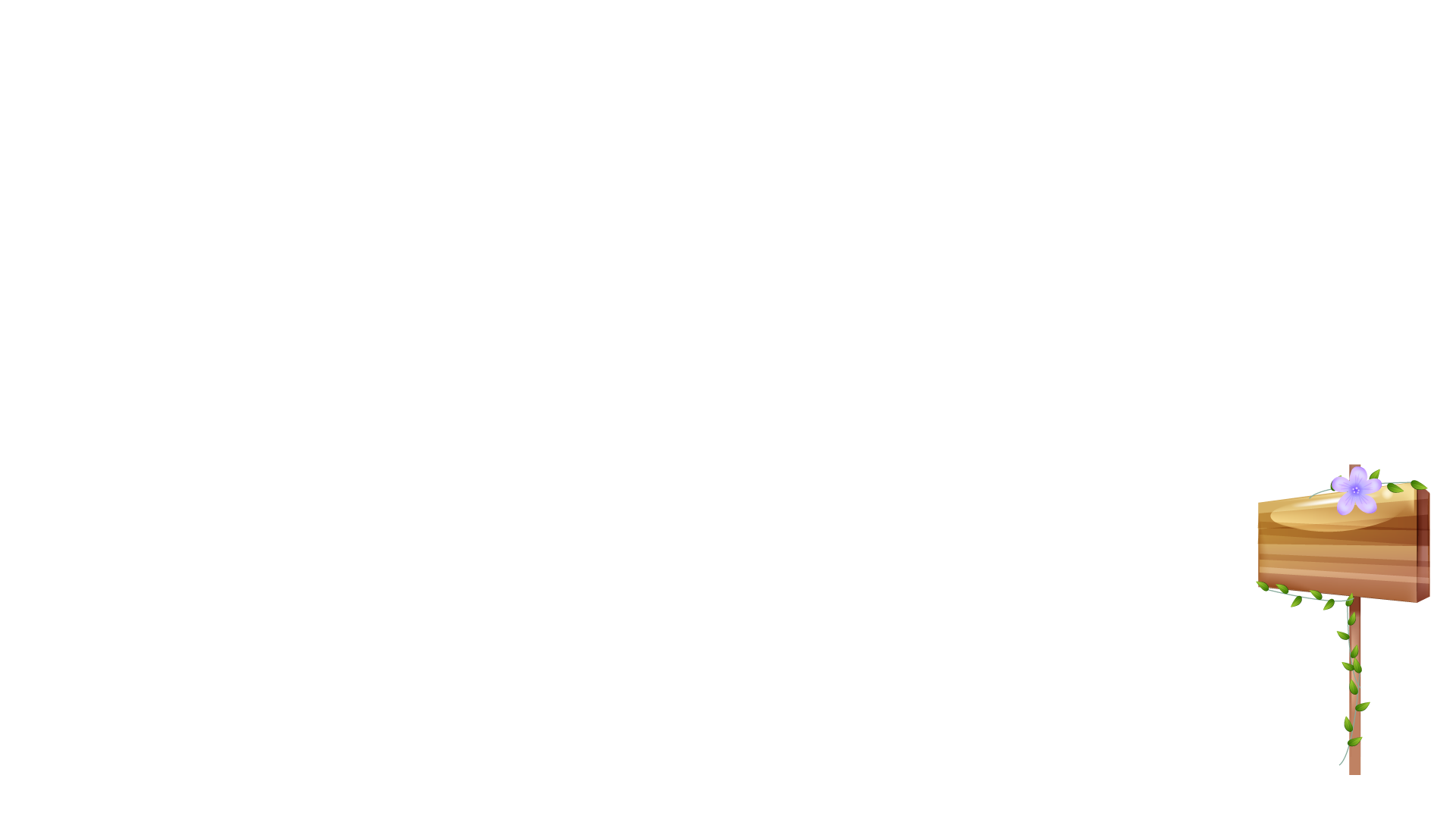 Hương Thảo
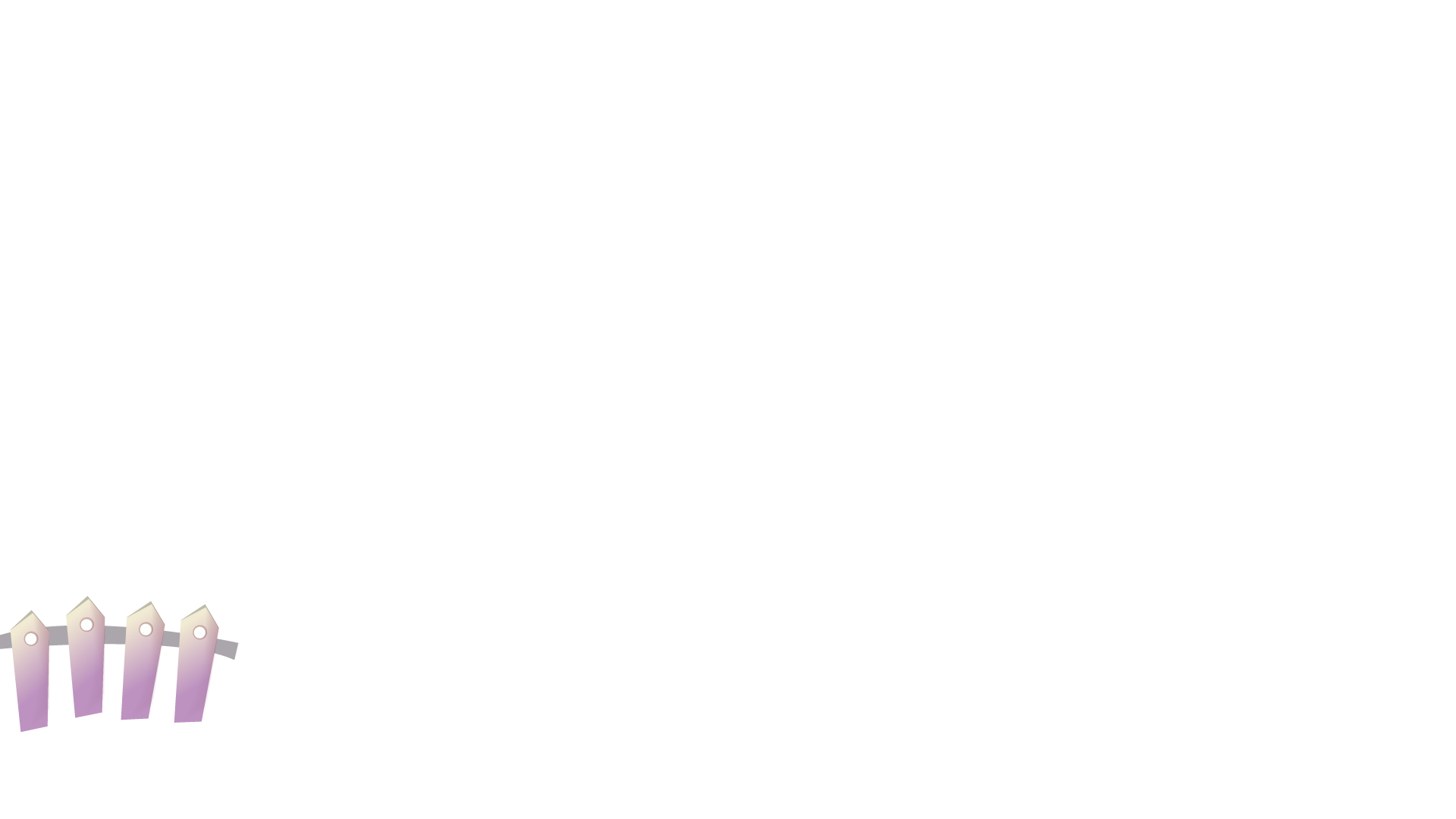 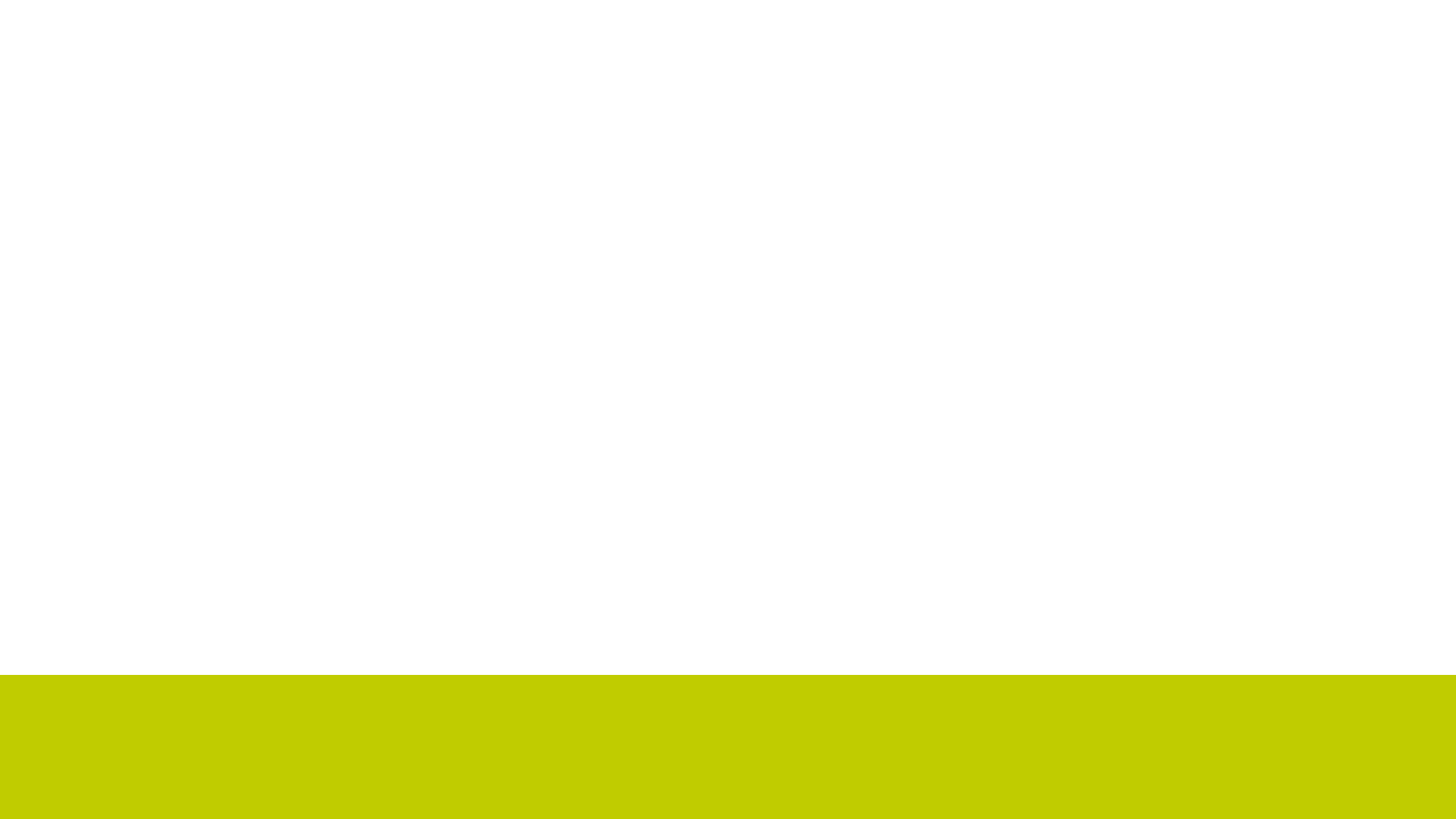 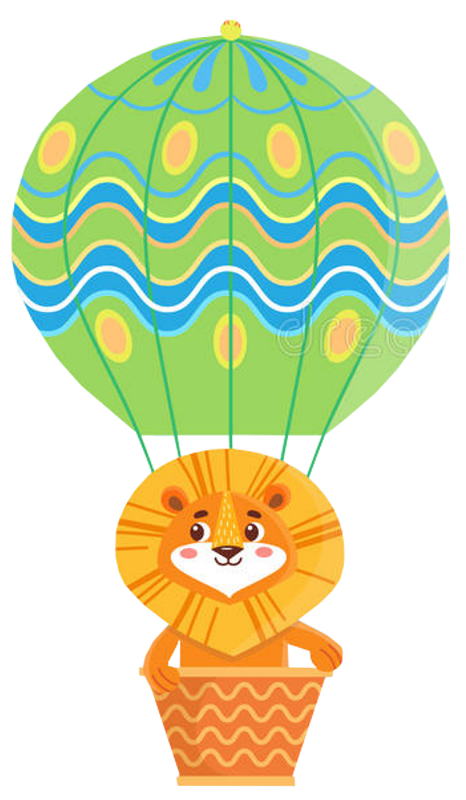 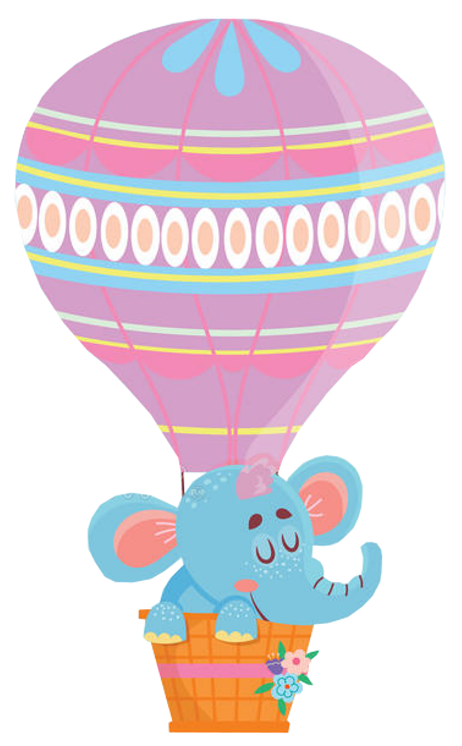 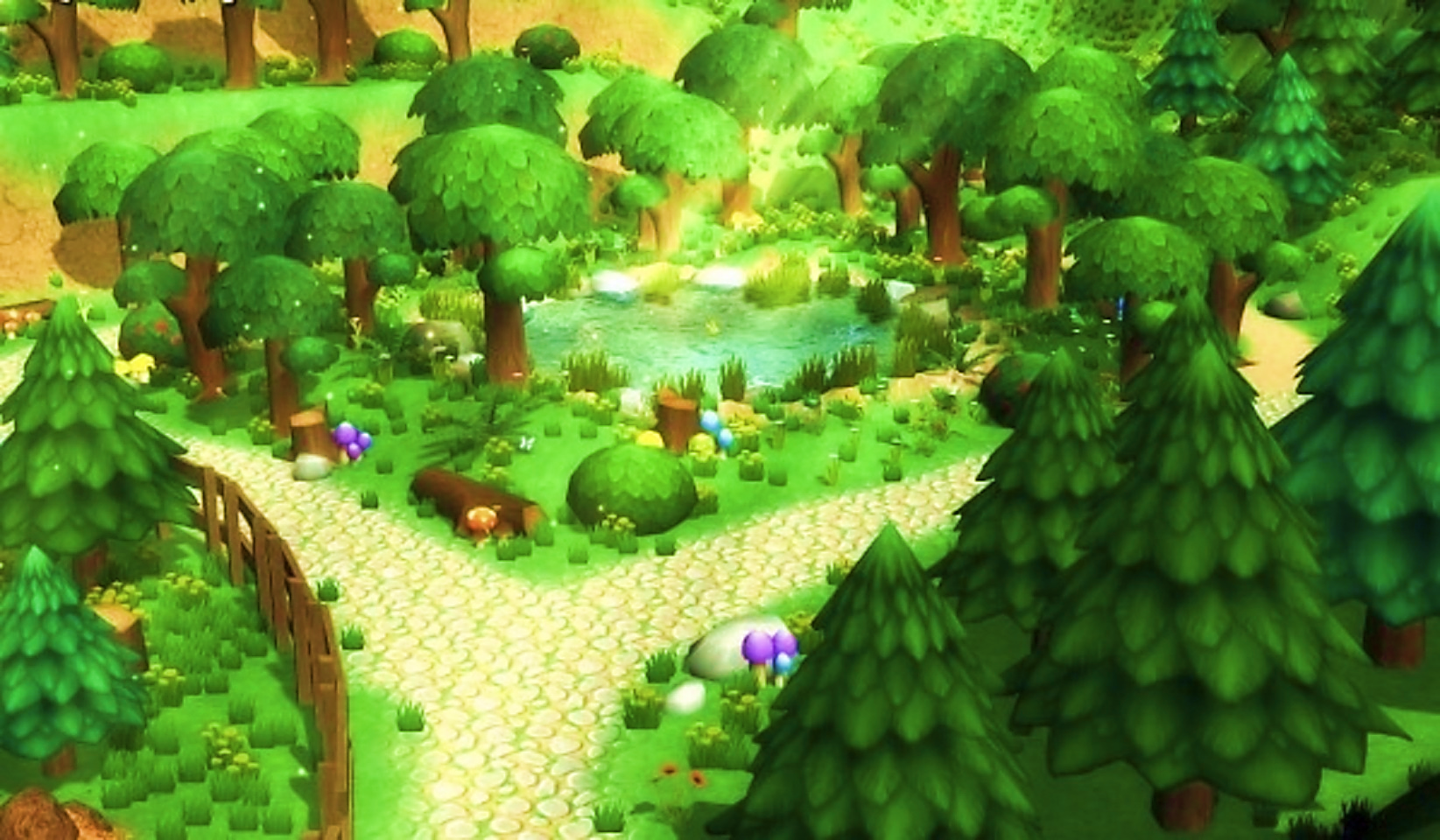 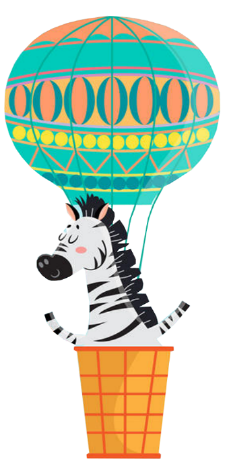 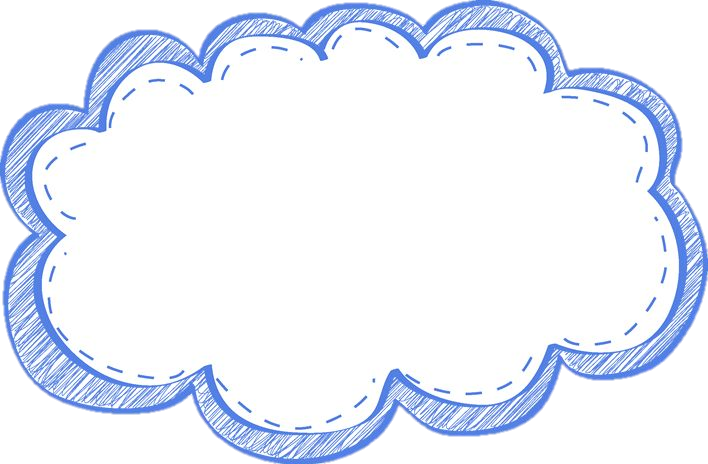 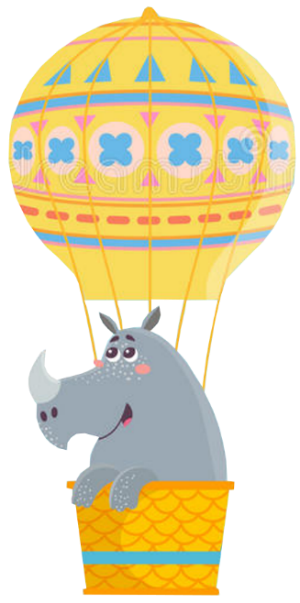 BAY LÊN NÀO
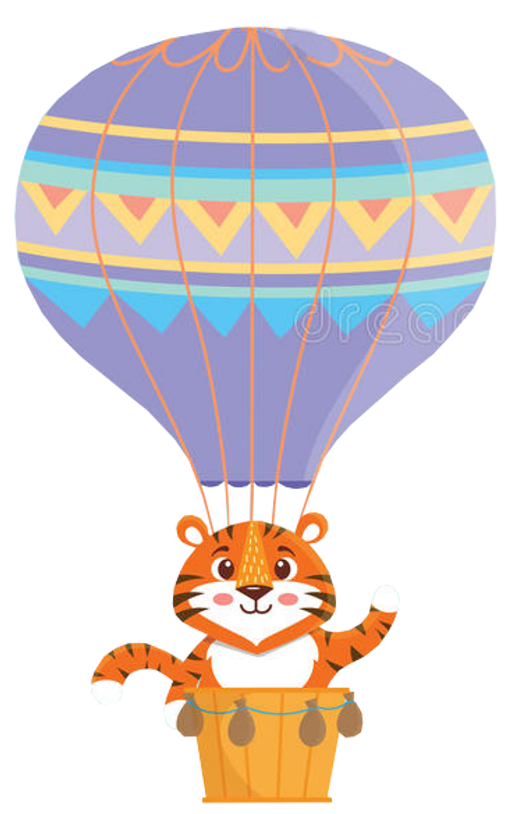 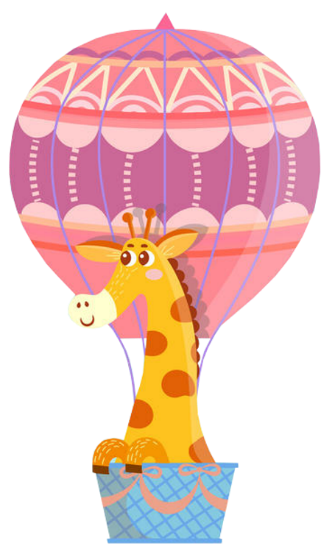 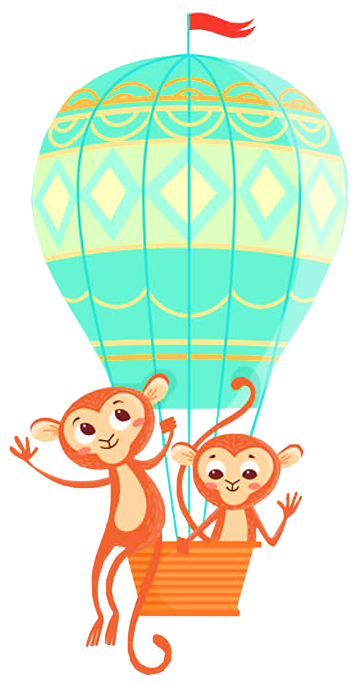 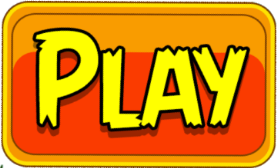 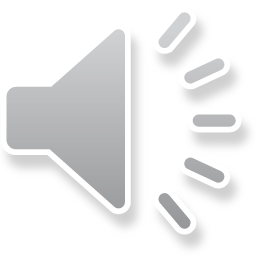 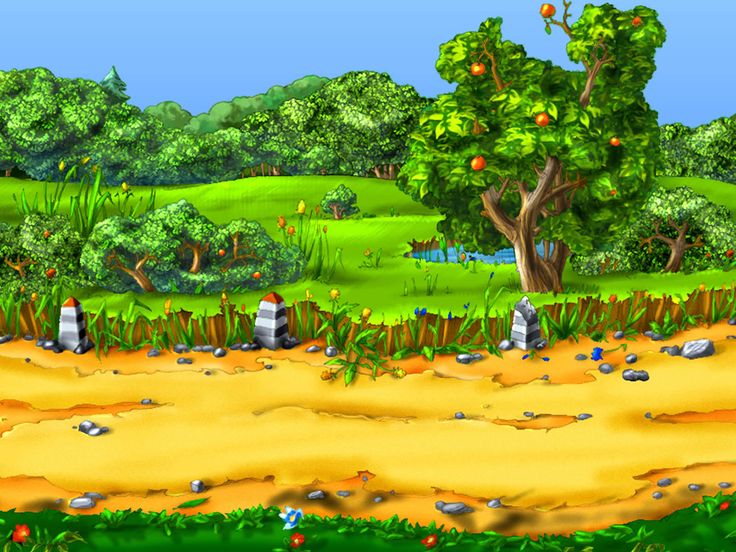 Đọc to các từ sau
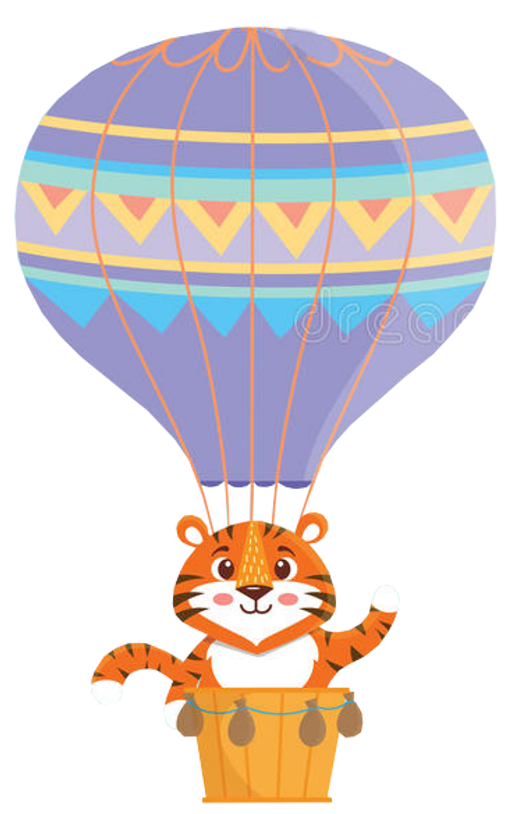 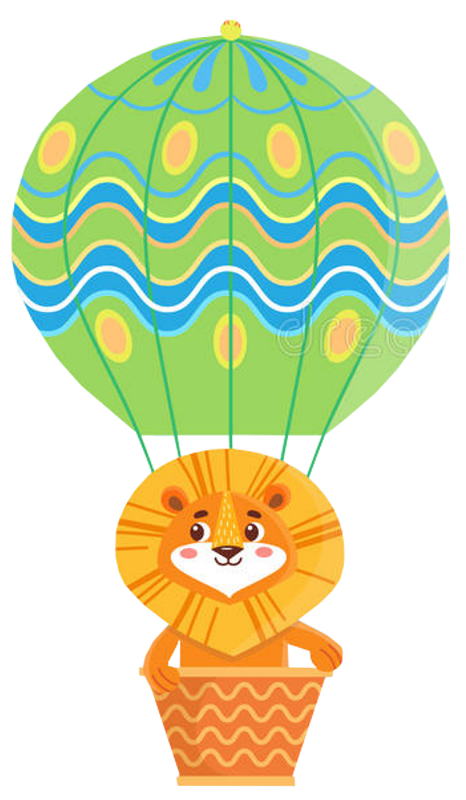 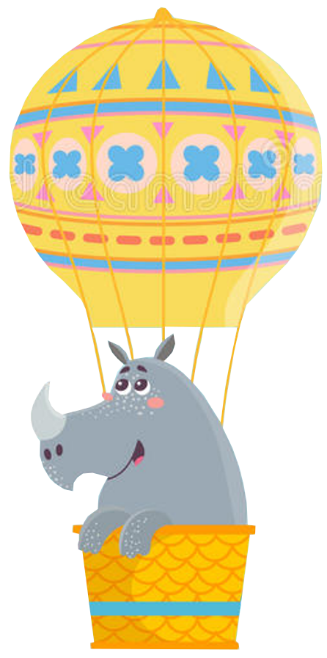 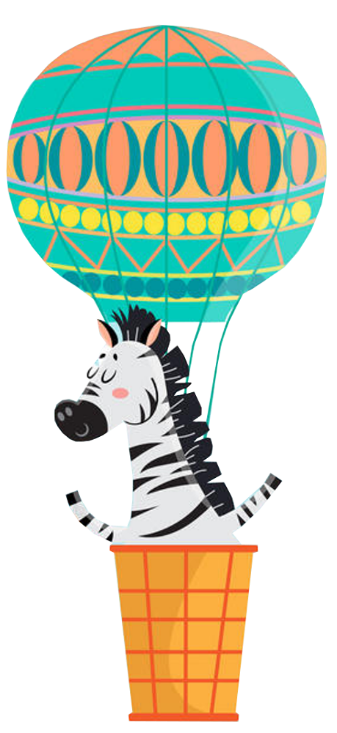 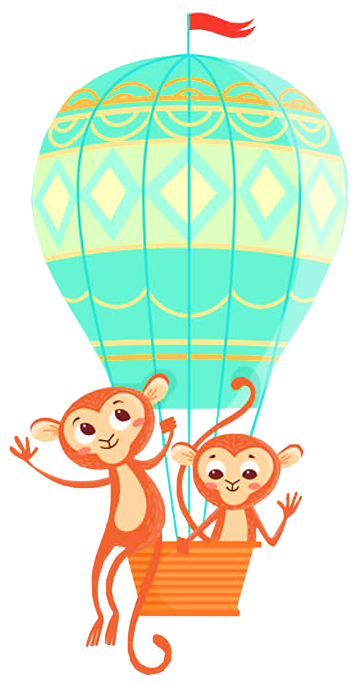 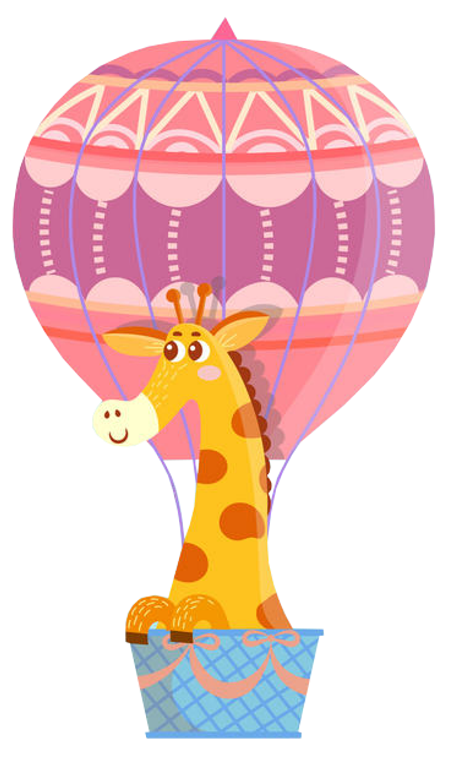 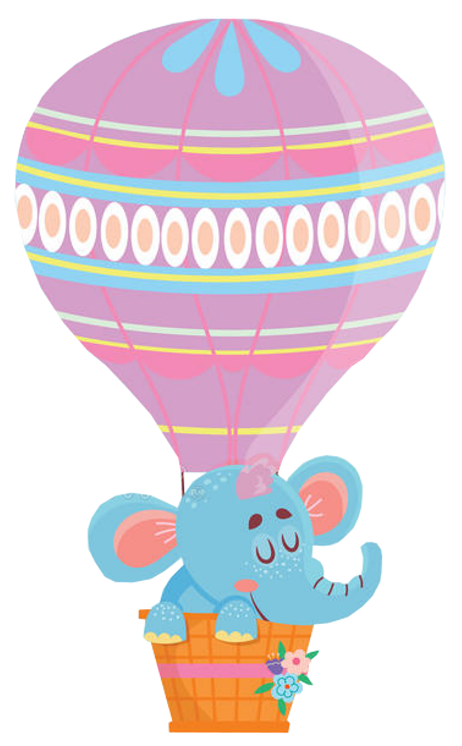 cò
bó
cỏ
o
bò
bó cỏ
có
[Speaker Notes: Học sinh đọc xong 1 chữ, giáo viên bấm vào hình con thú để nó bay lên bầu trời]
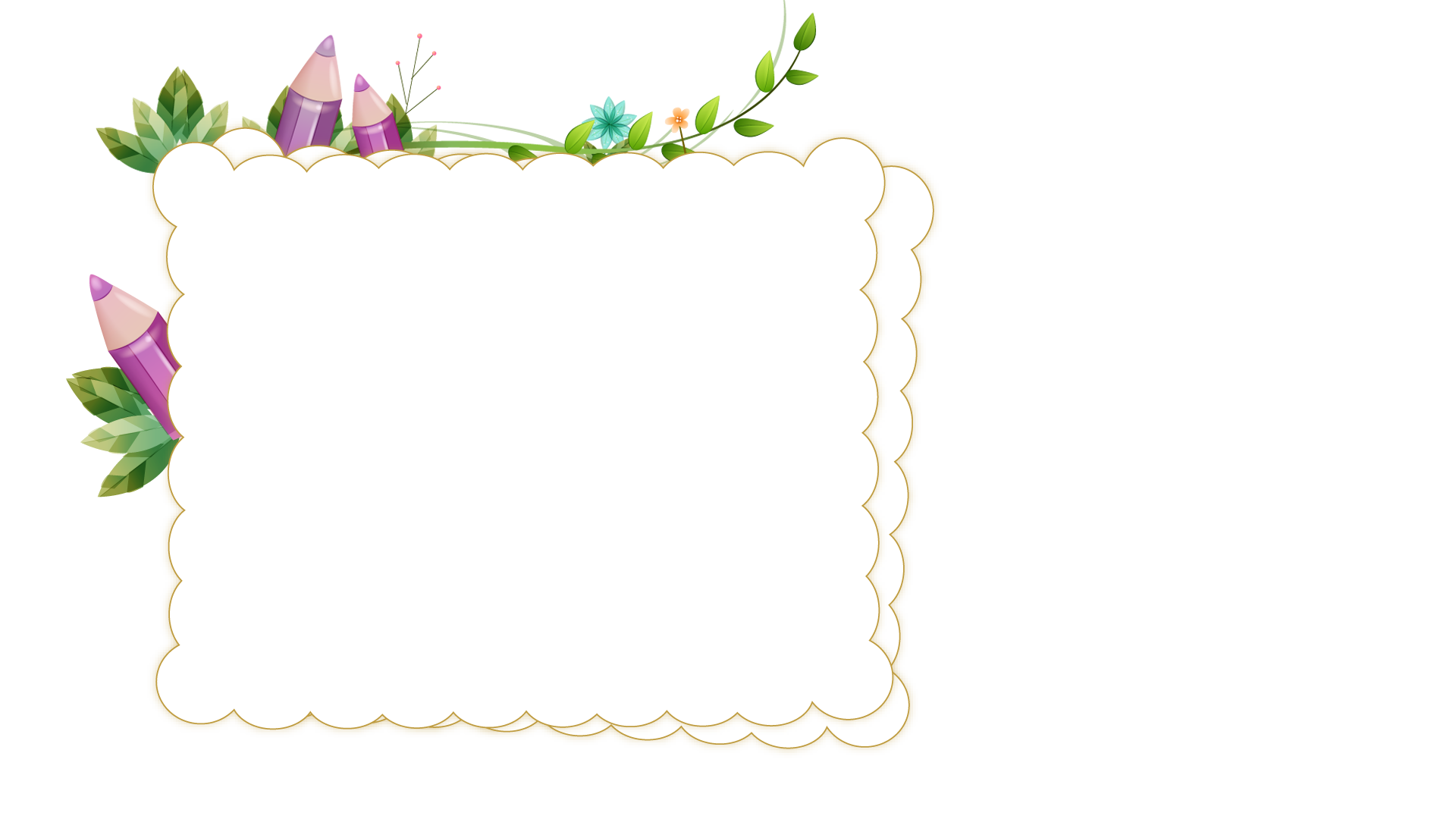 Bài 7
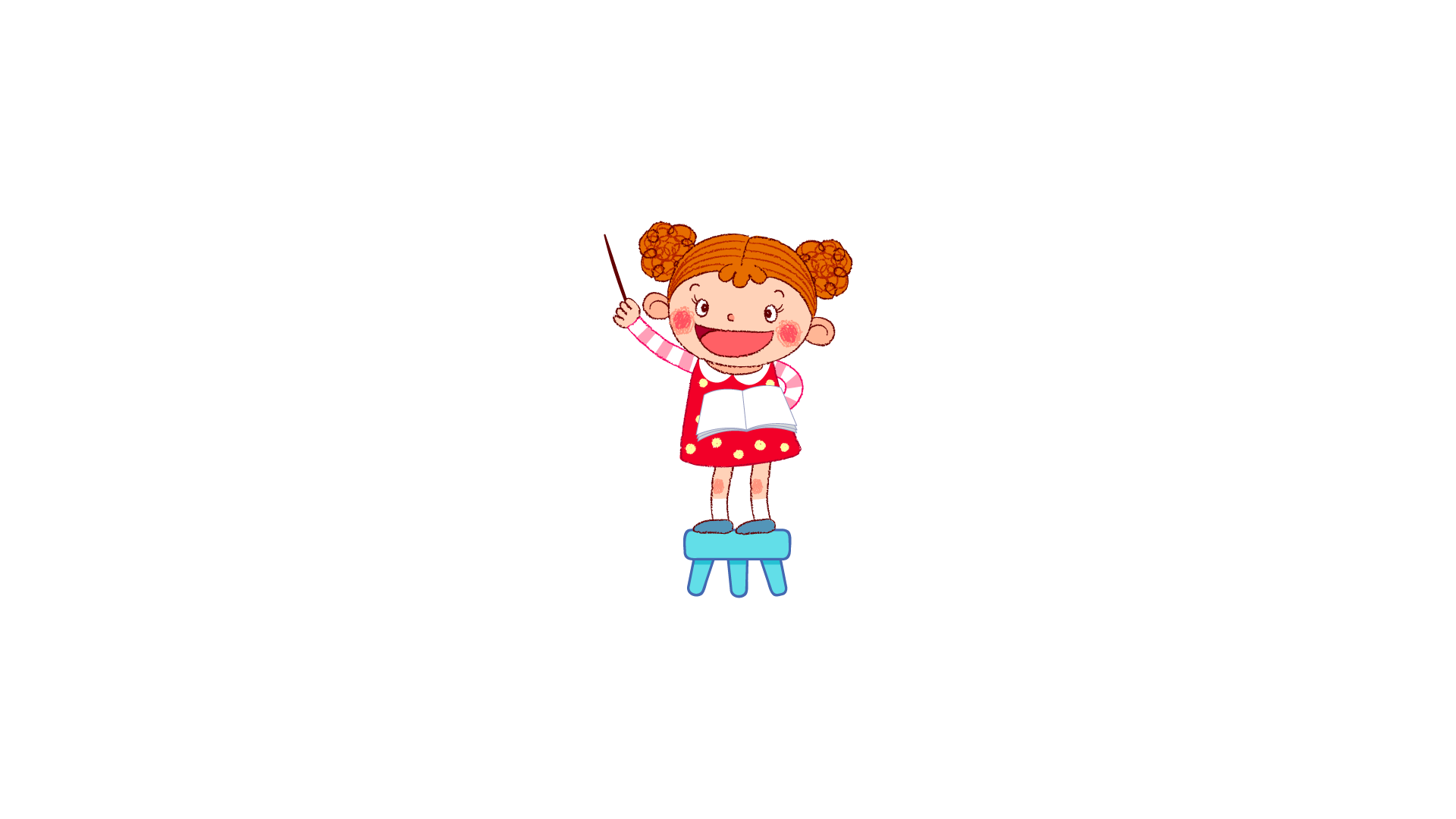 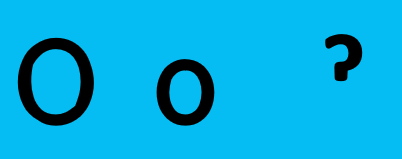 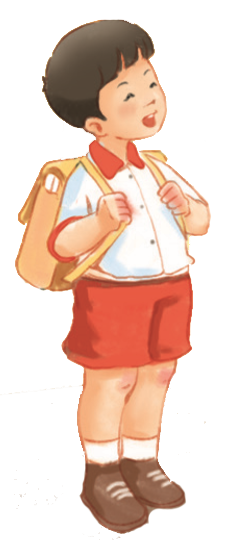 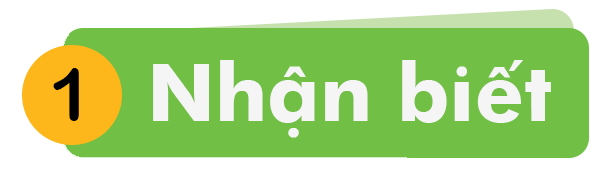 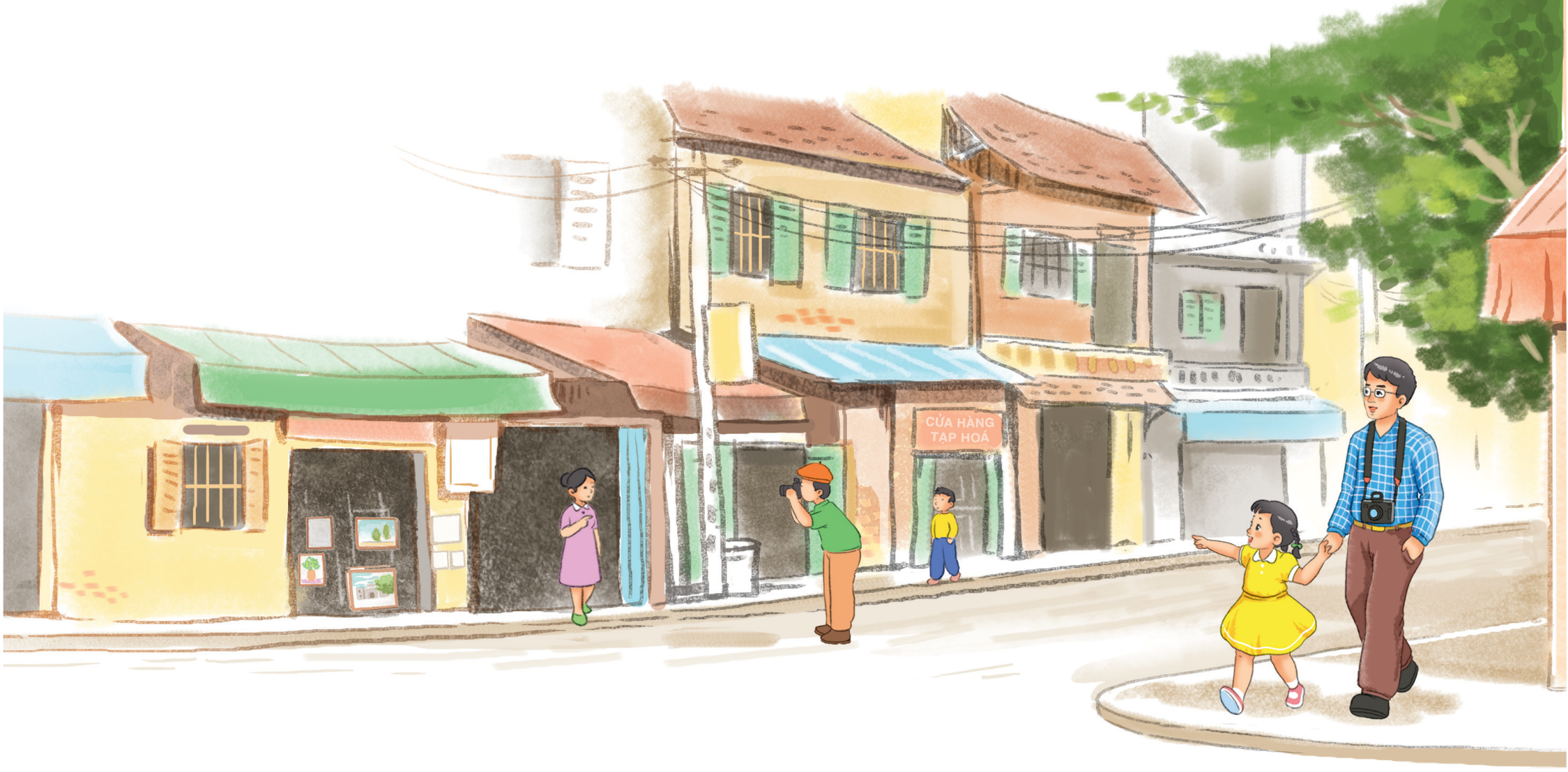 Bố và Hà đi bộ trên hè phố.
ô
ộ
ô
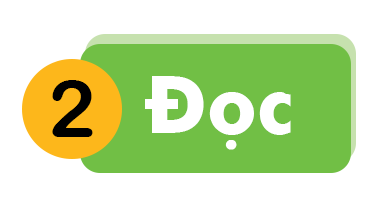 ô
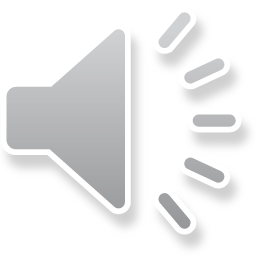 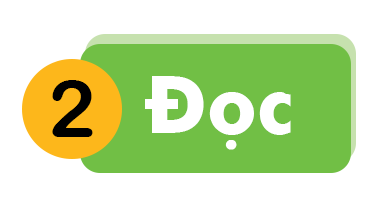 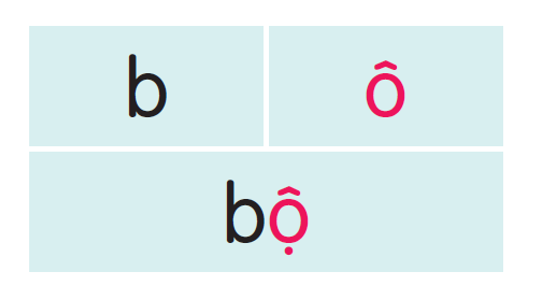 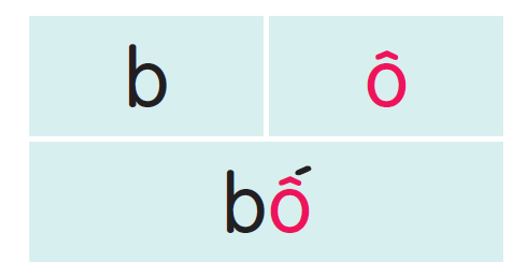 bố         bổ       bộ
cô        cổ      cộ
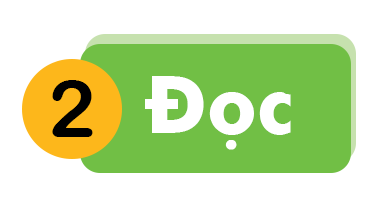 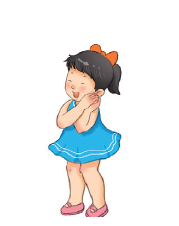 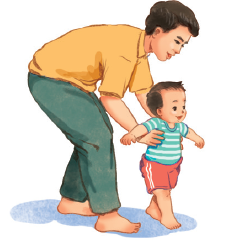 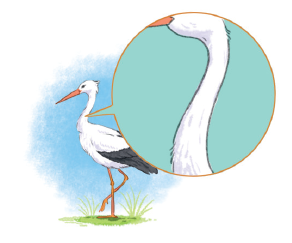 cổ cò
cô bé
bố
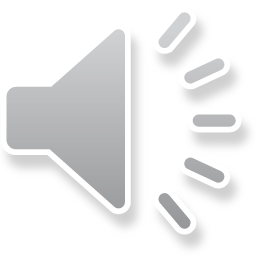 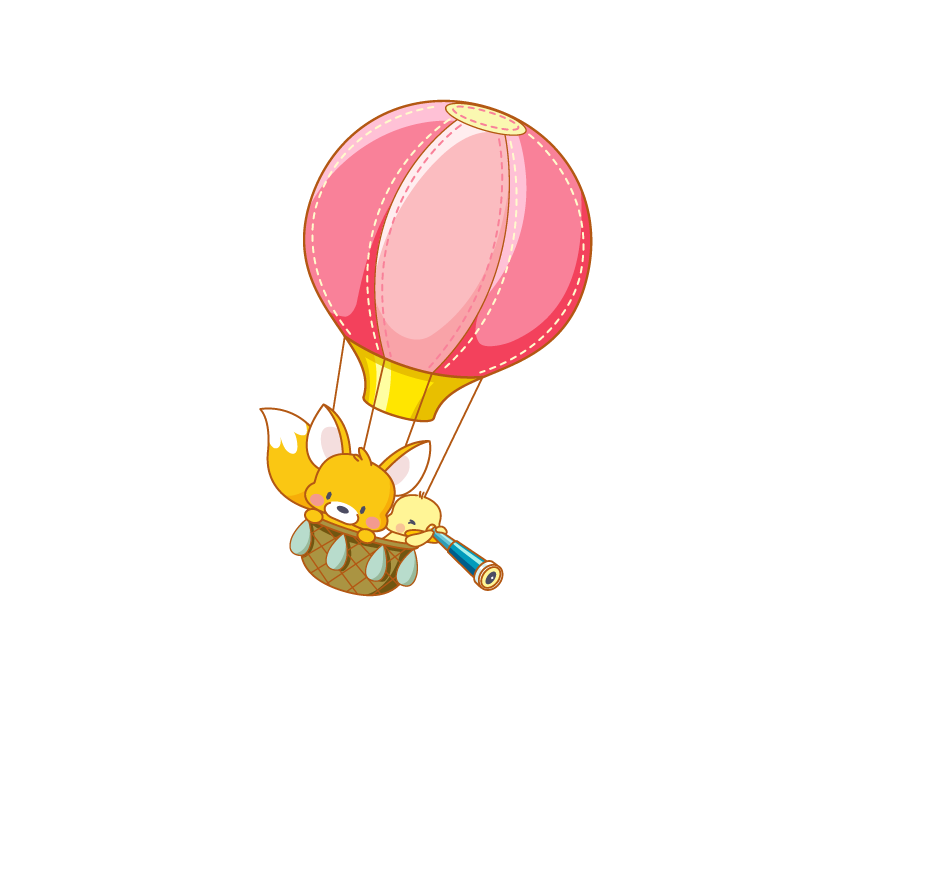 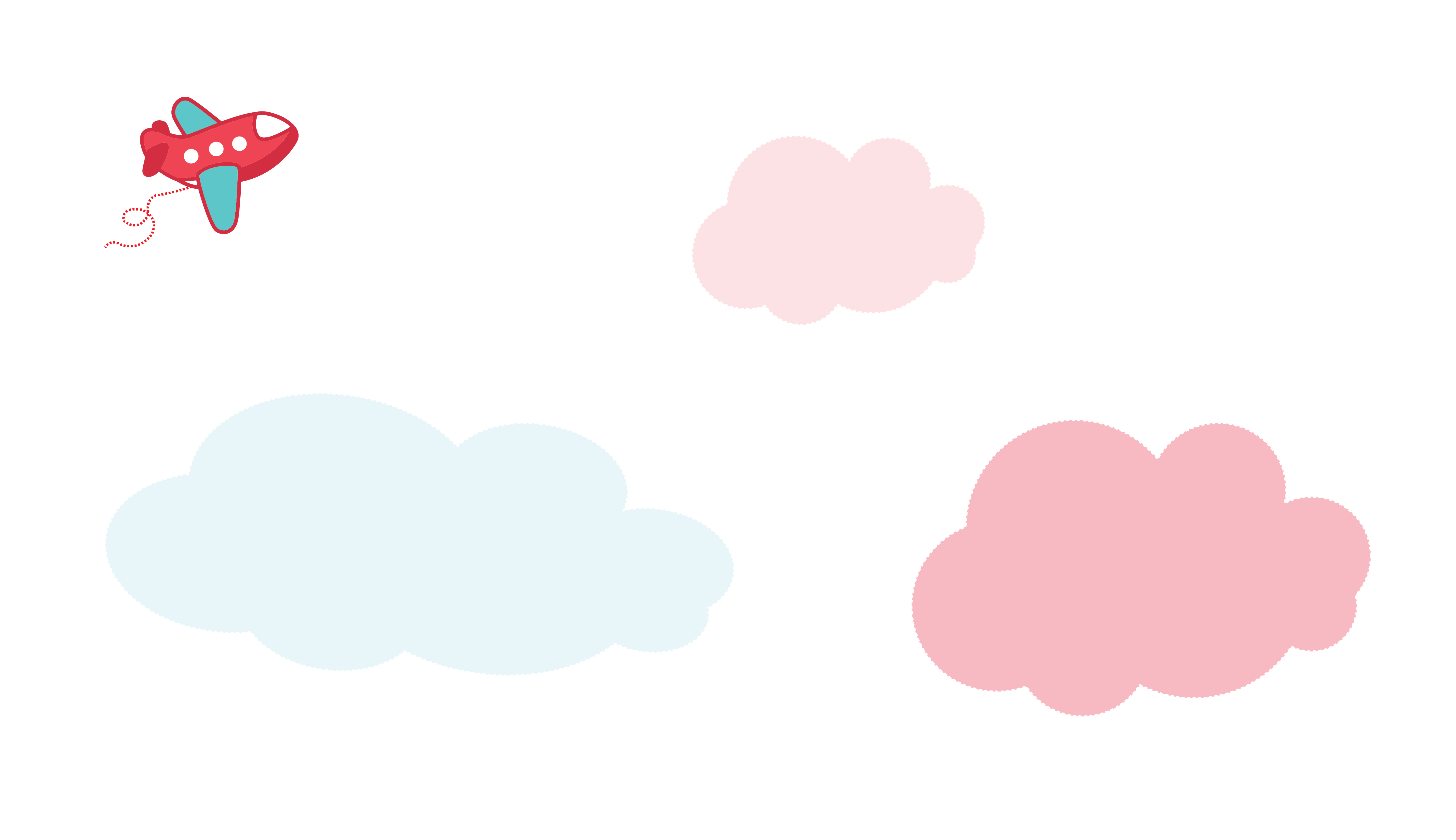 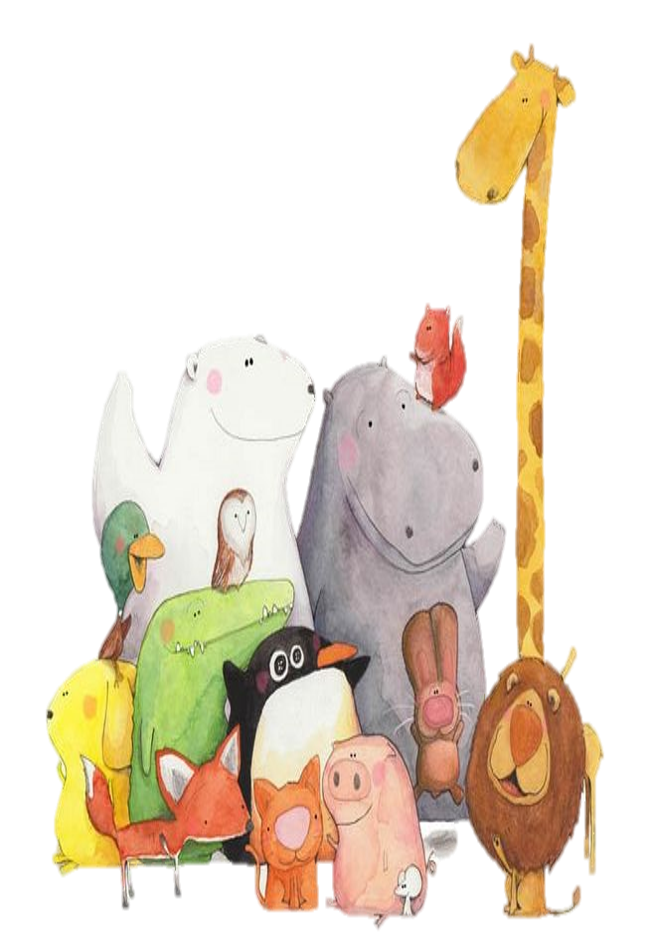 Viết bảng
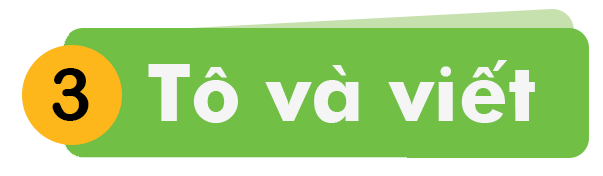 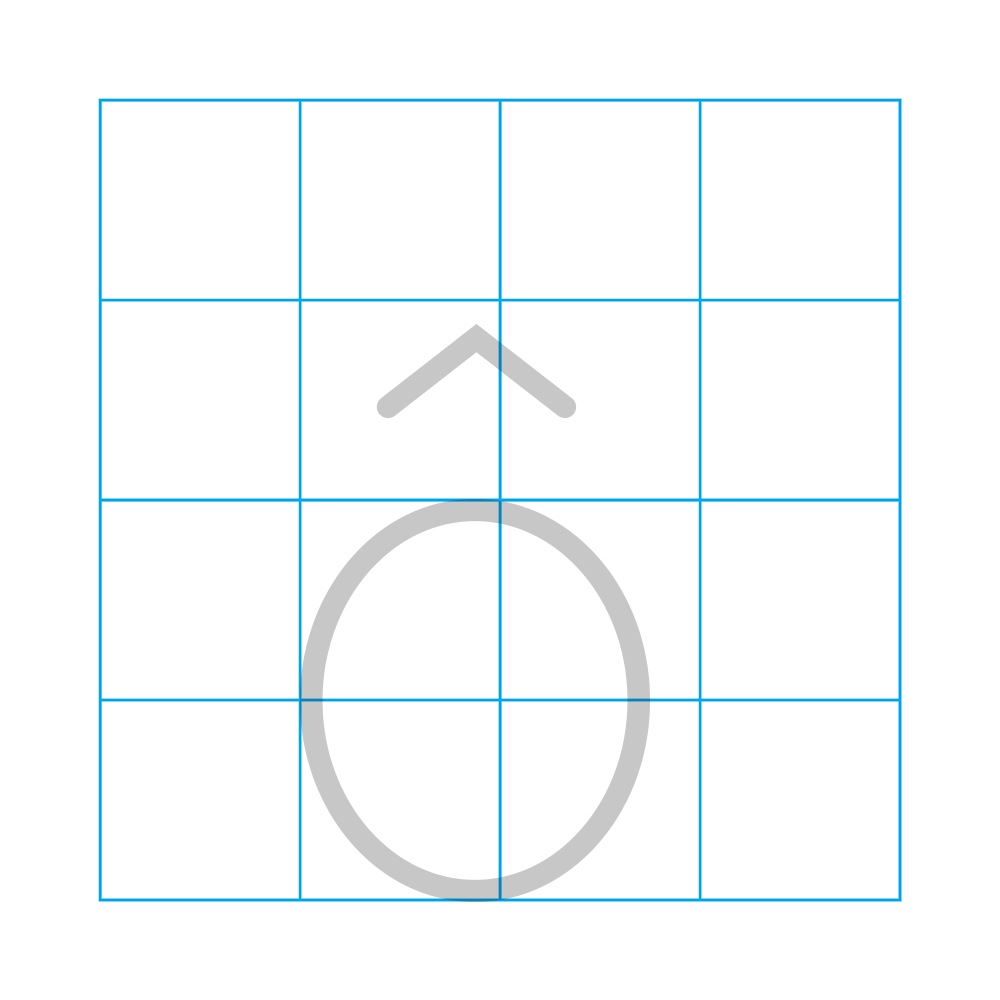 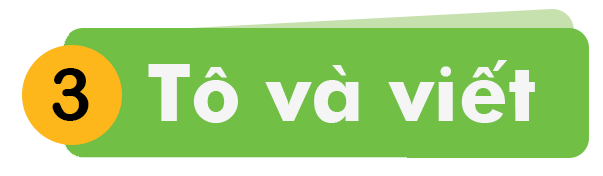 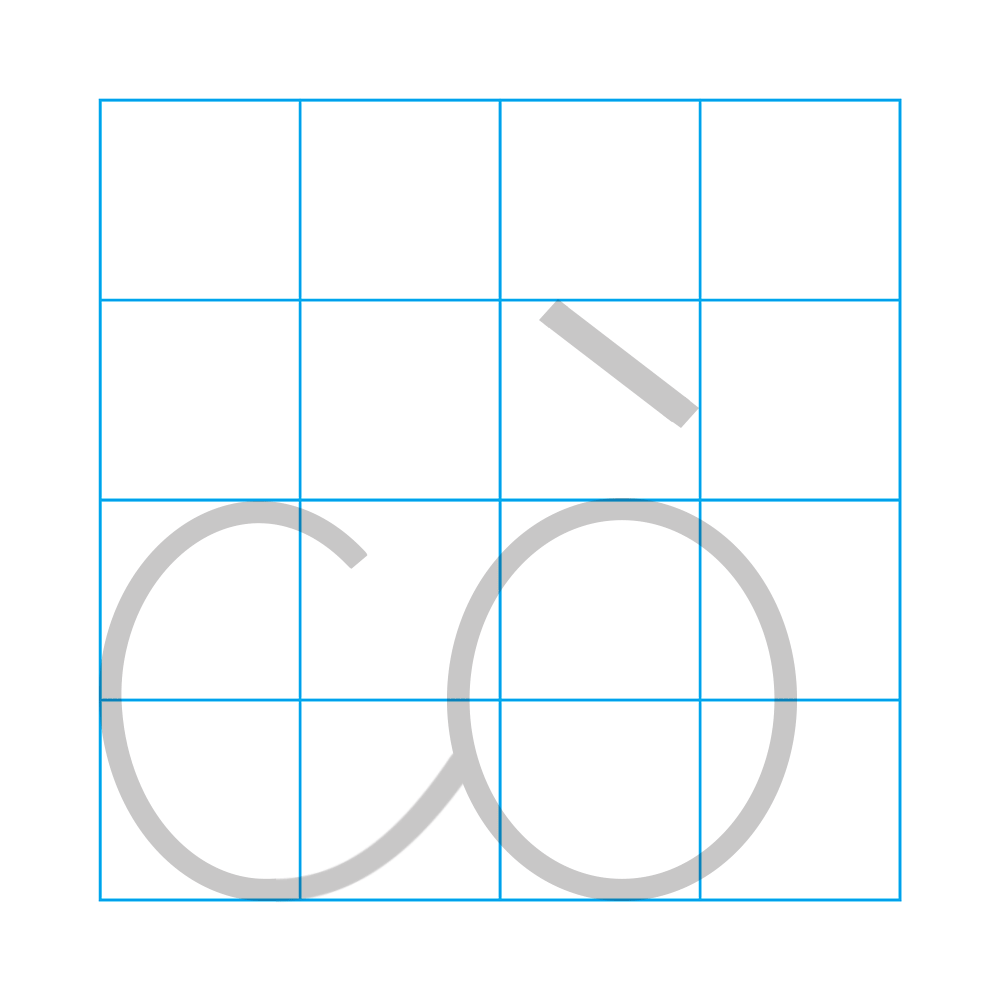 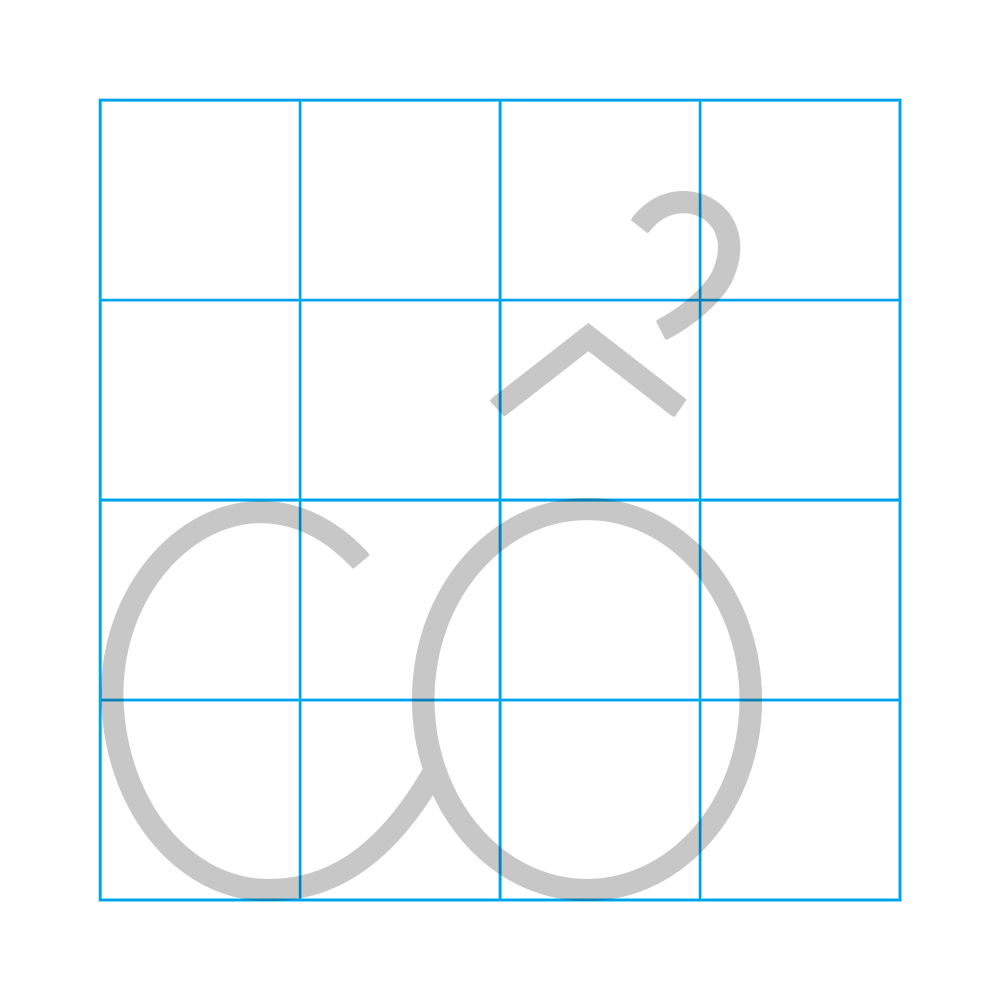 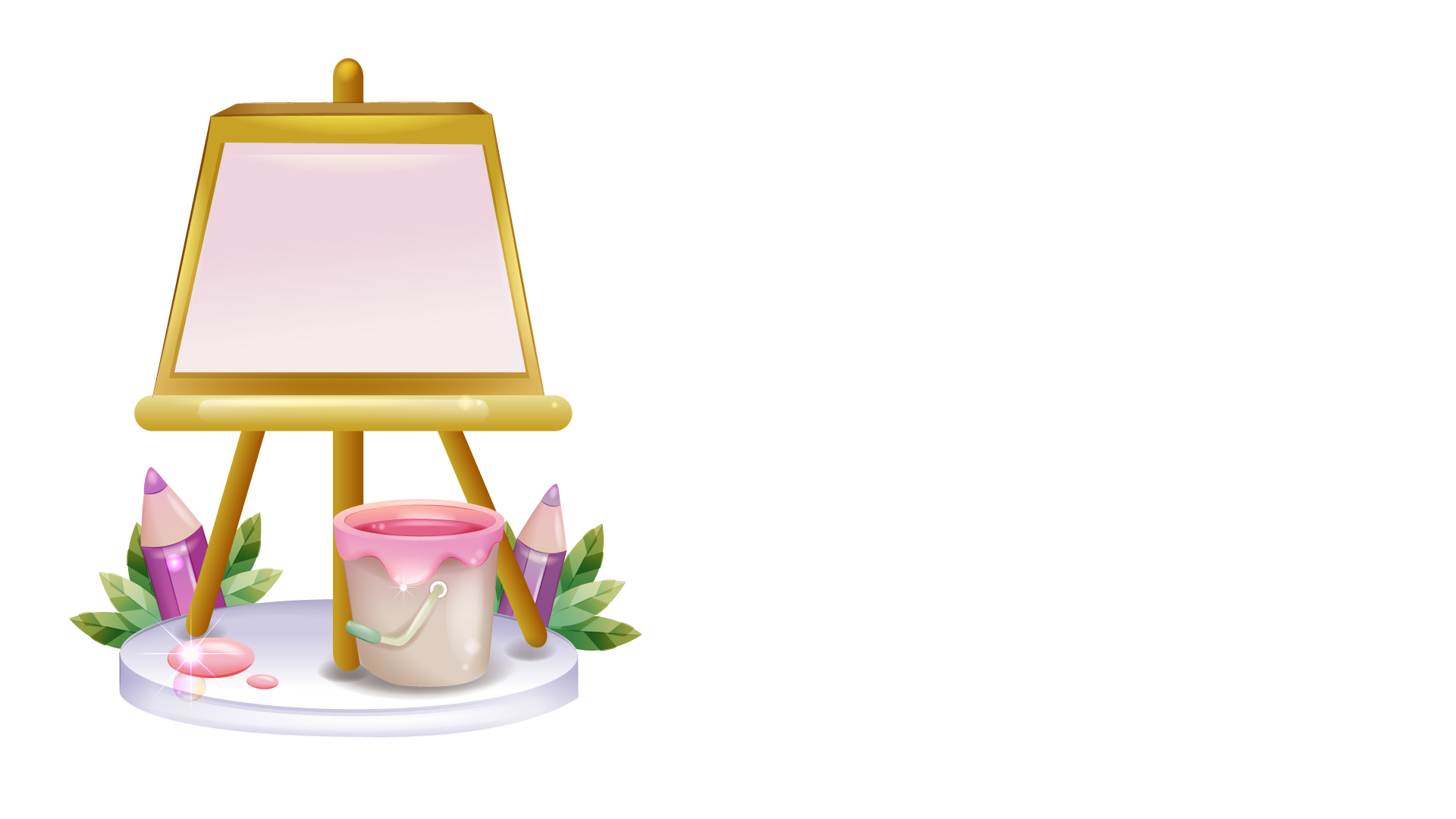 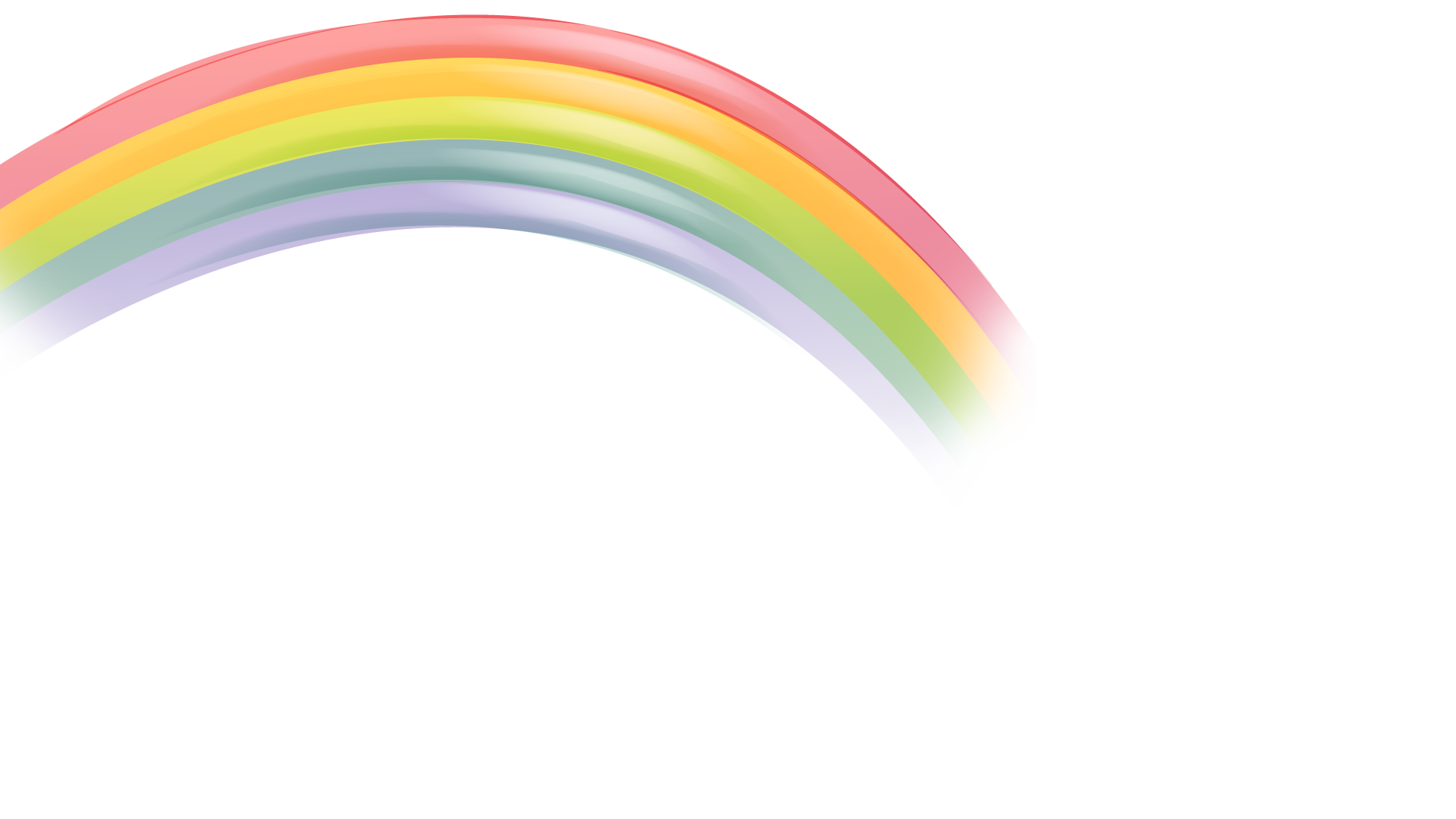 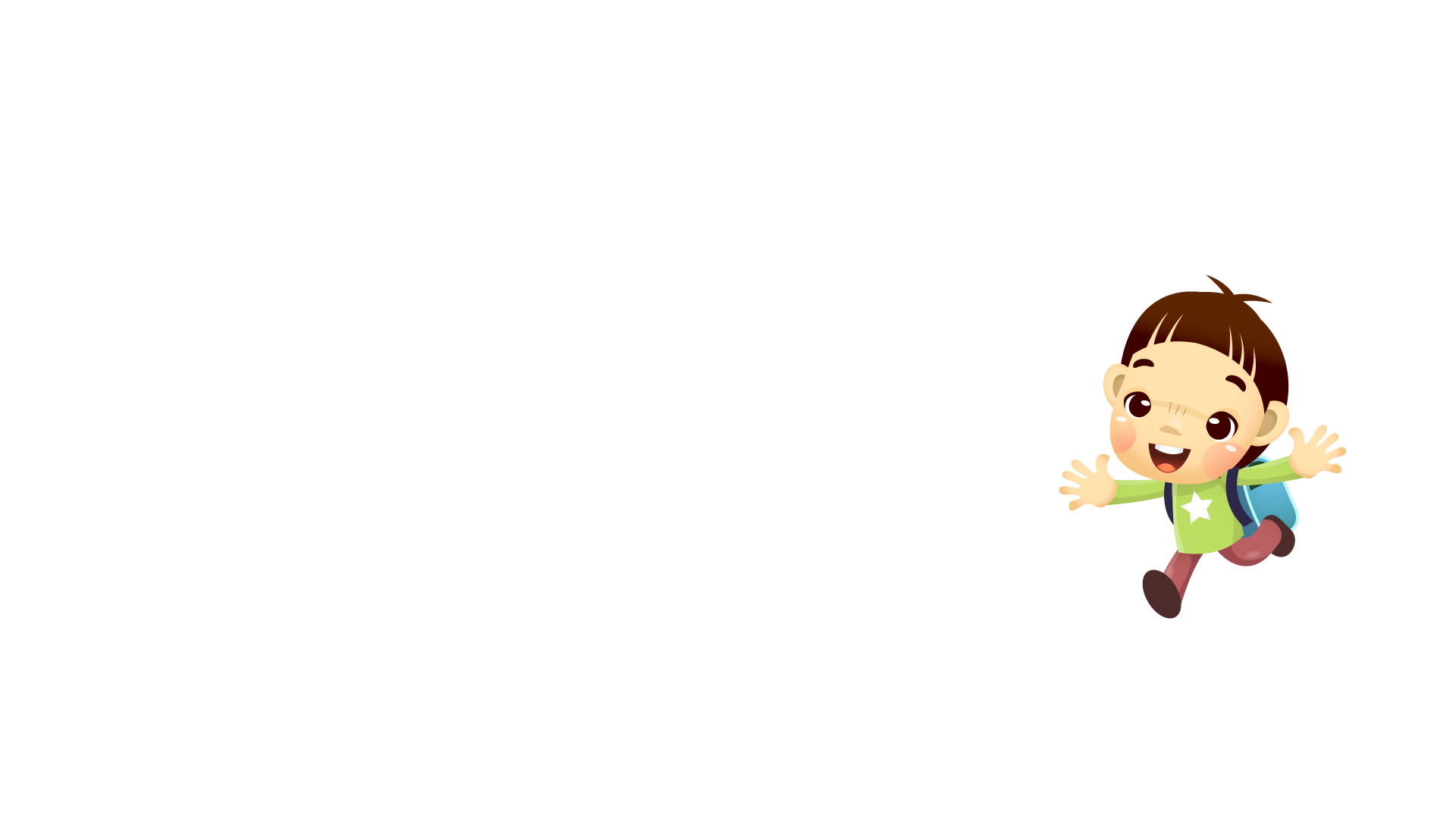 Tiết 2
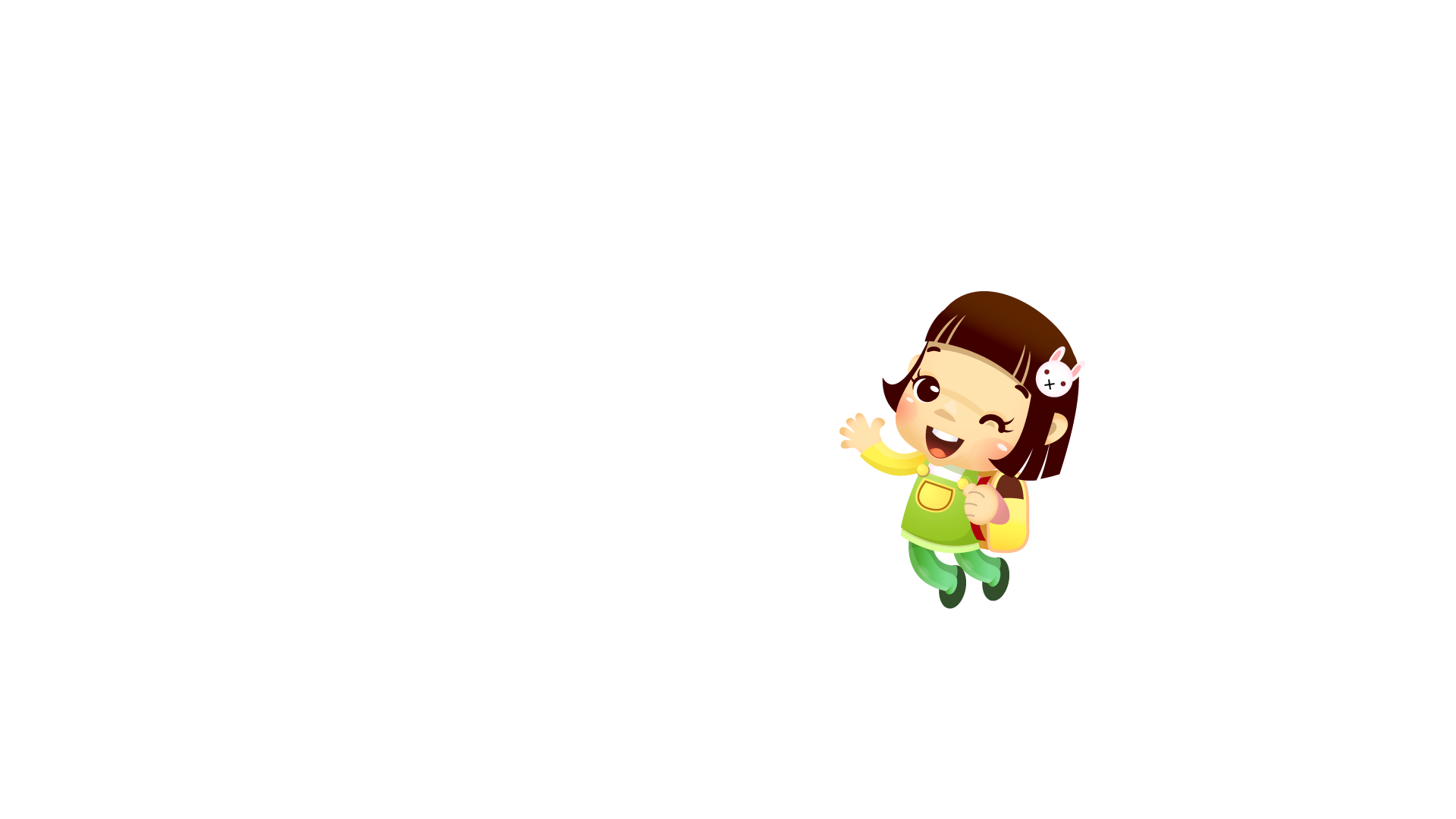 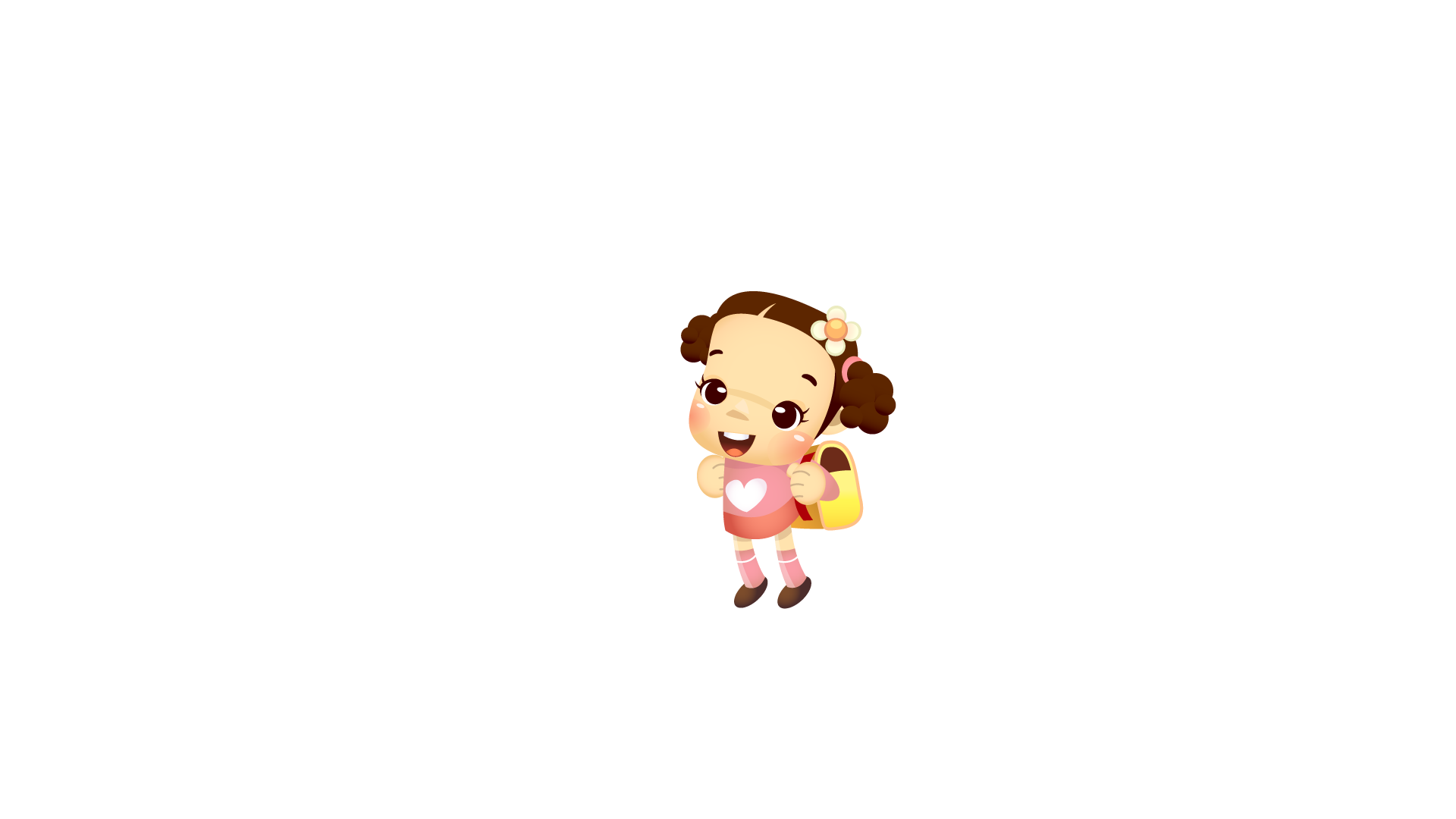 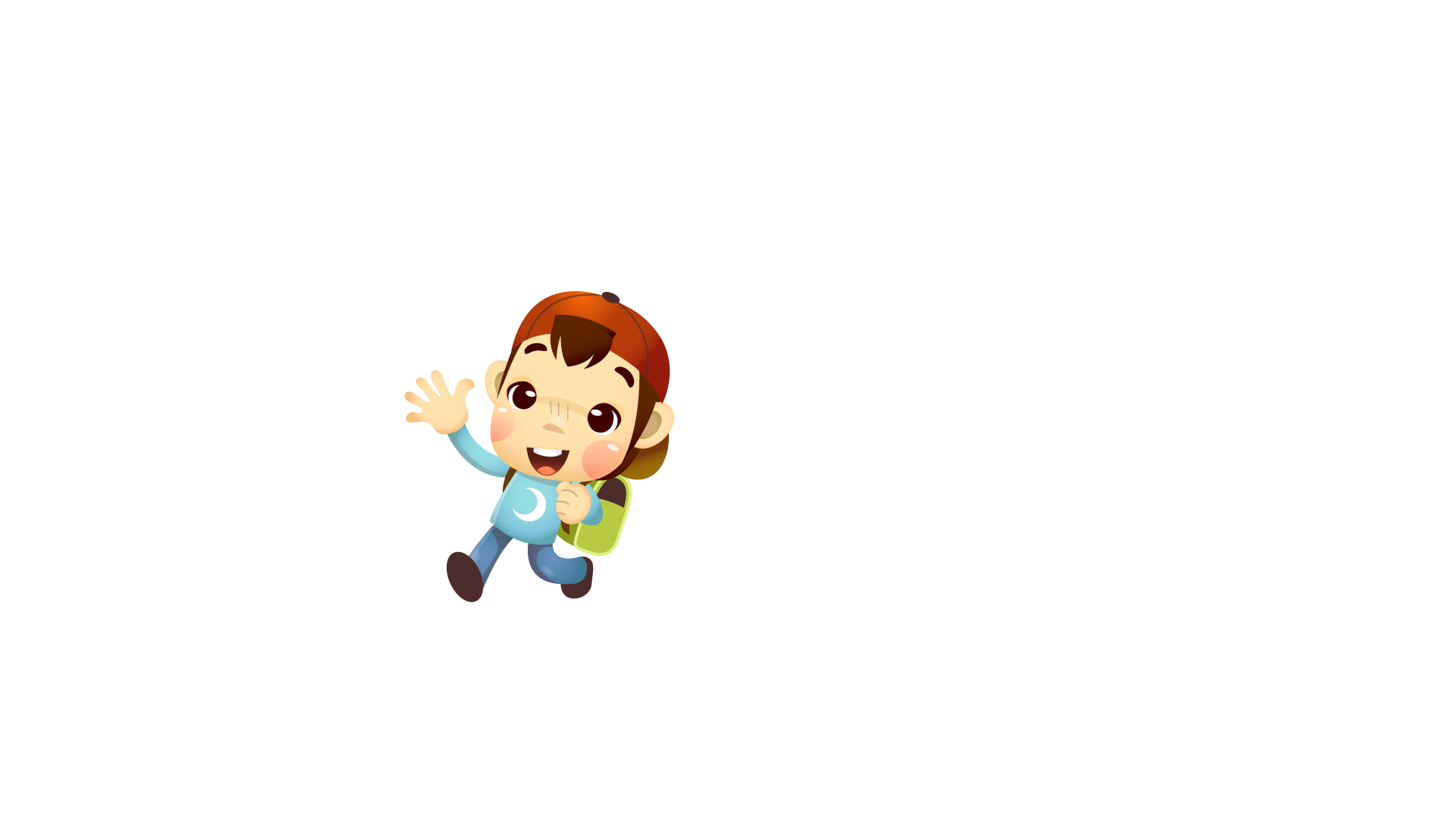 Tập viết
3
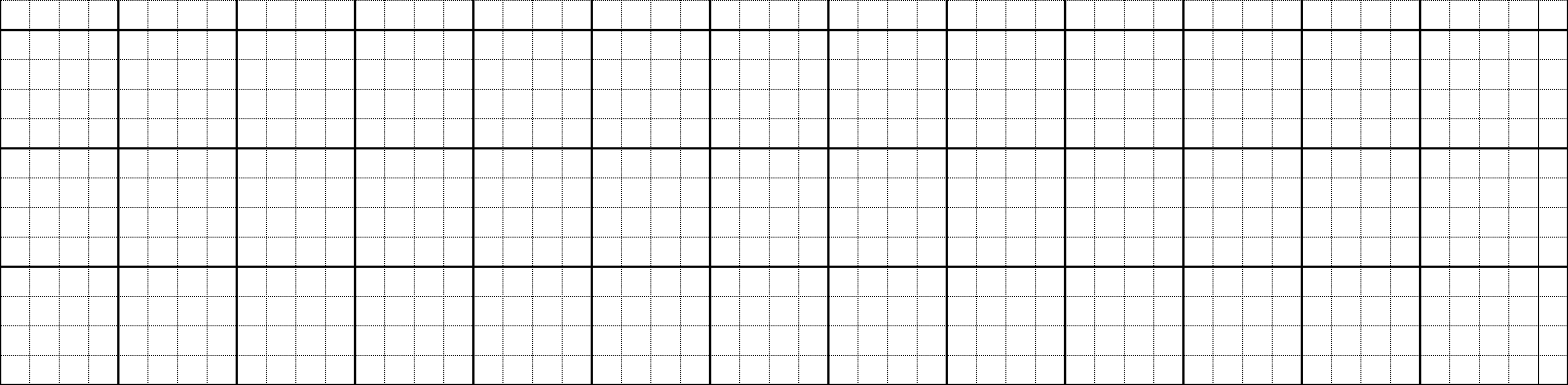 cổ cò
ô
ô
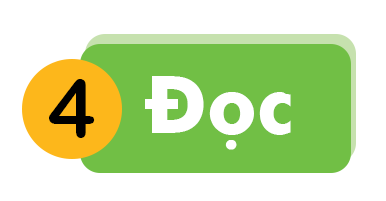 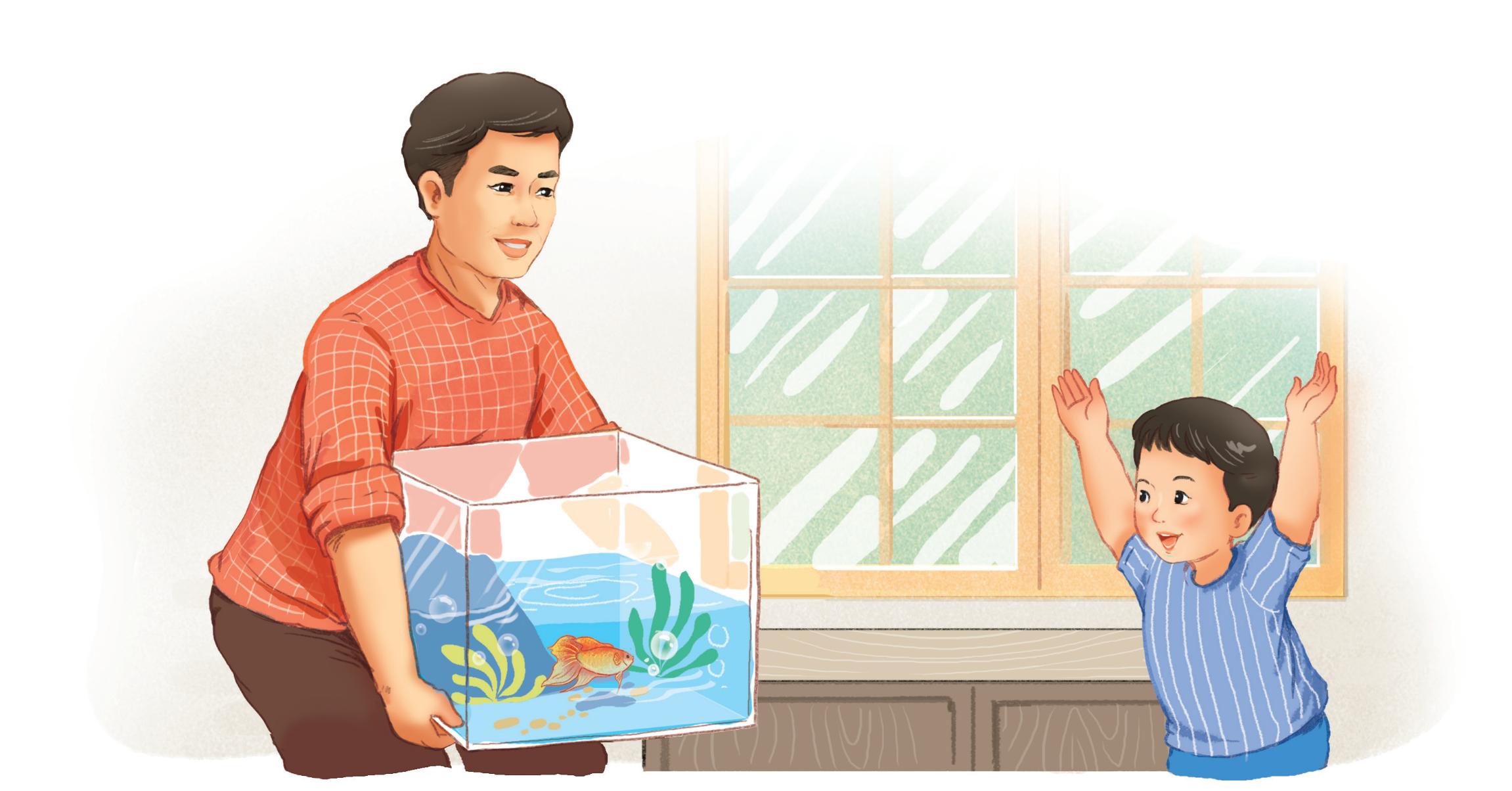 Bố bê bể cá.
Xe cộ
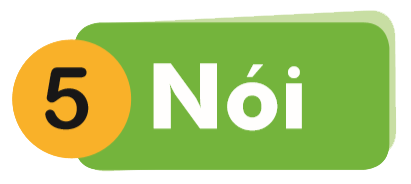 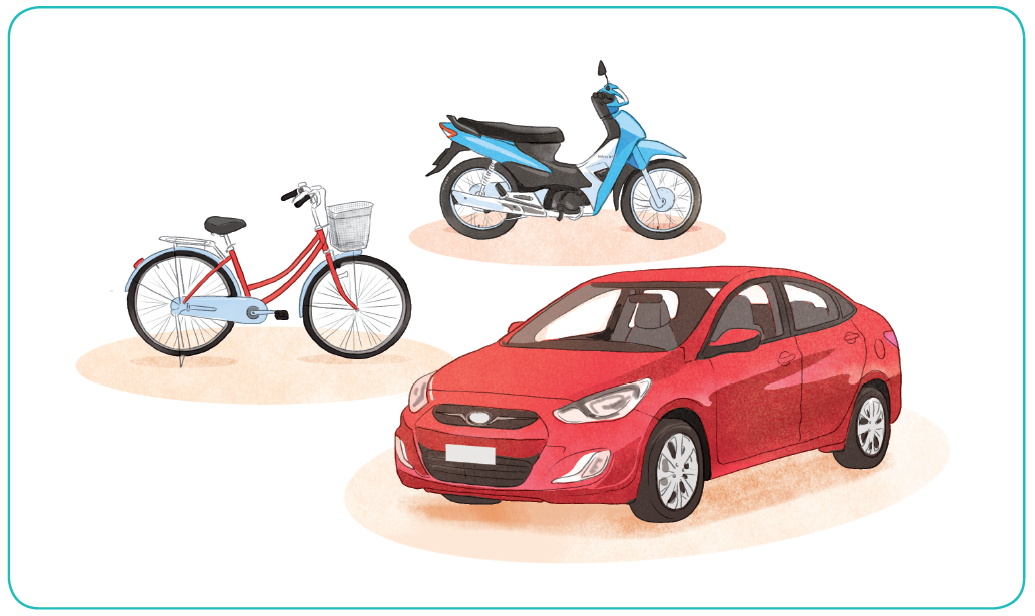 Quả trứng kì diệu
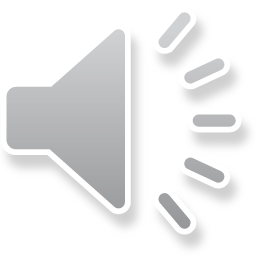 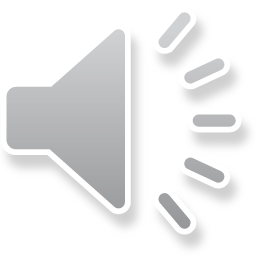 Xin chào tất cả các bạn!
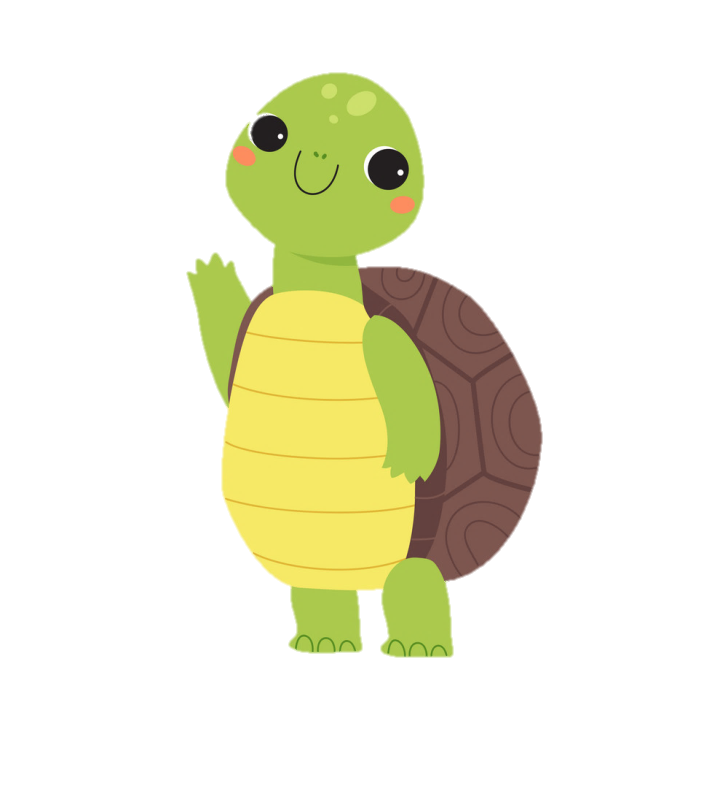 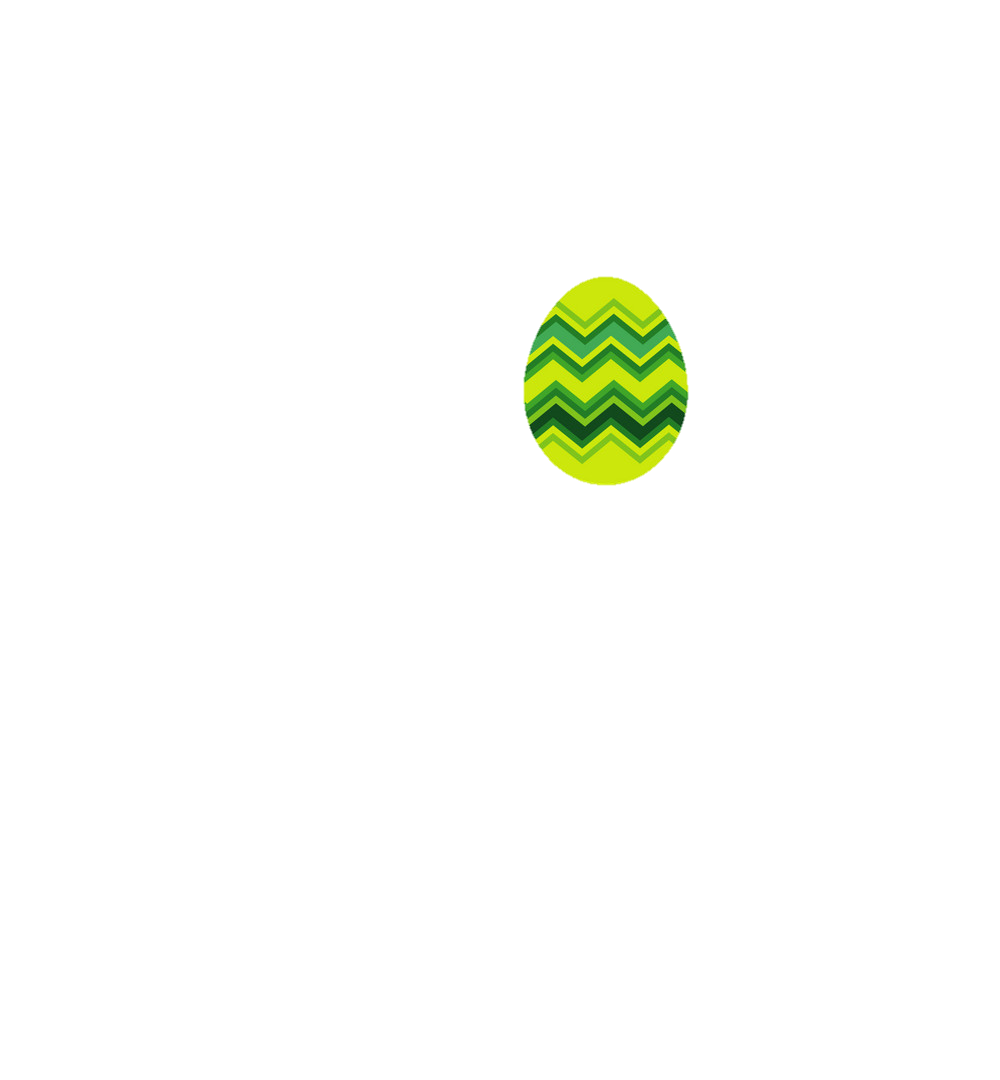 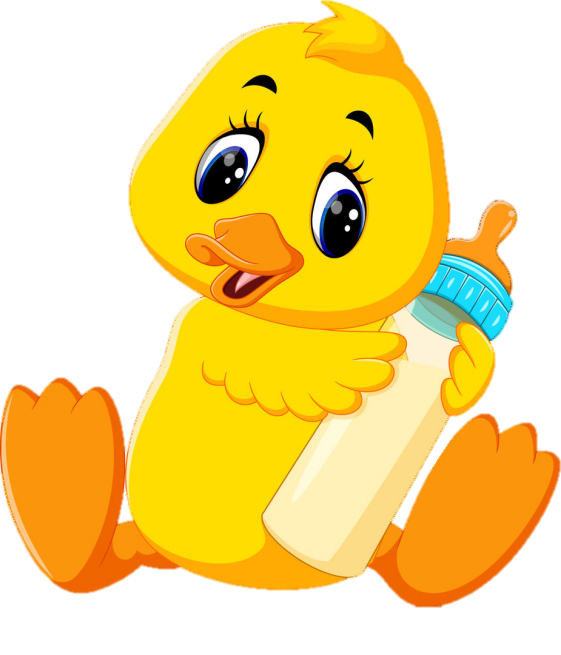 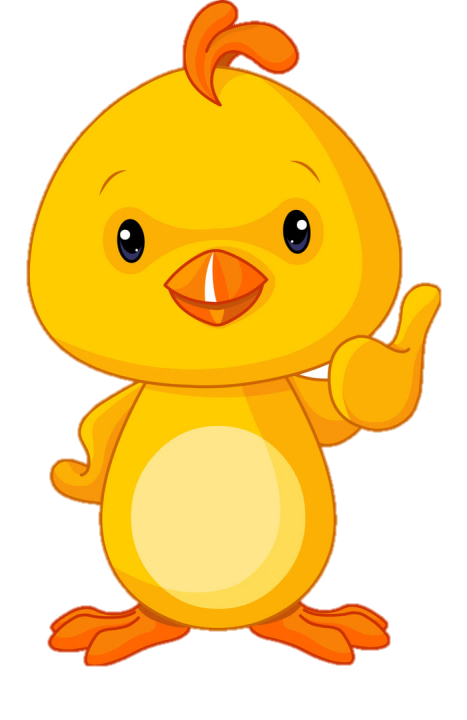 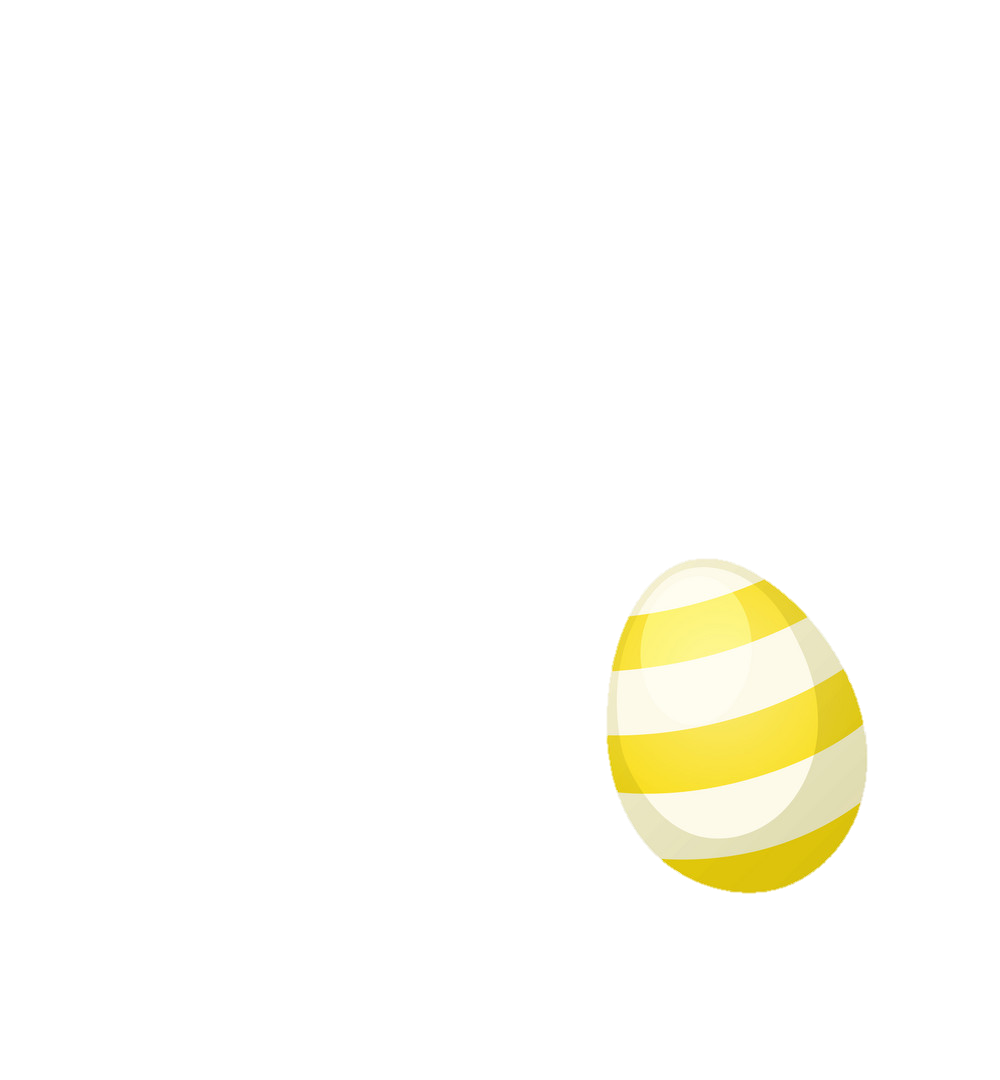 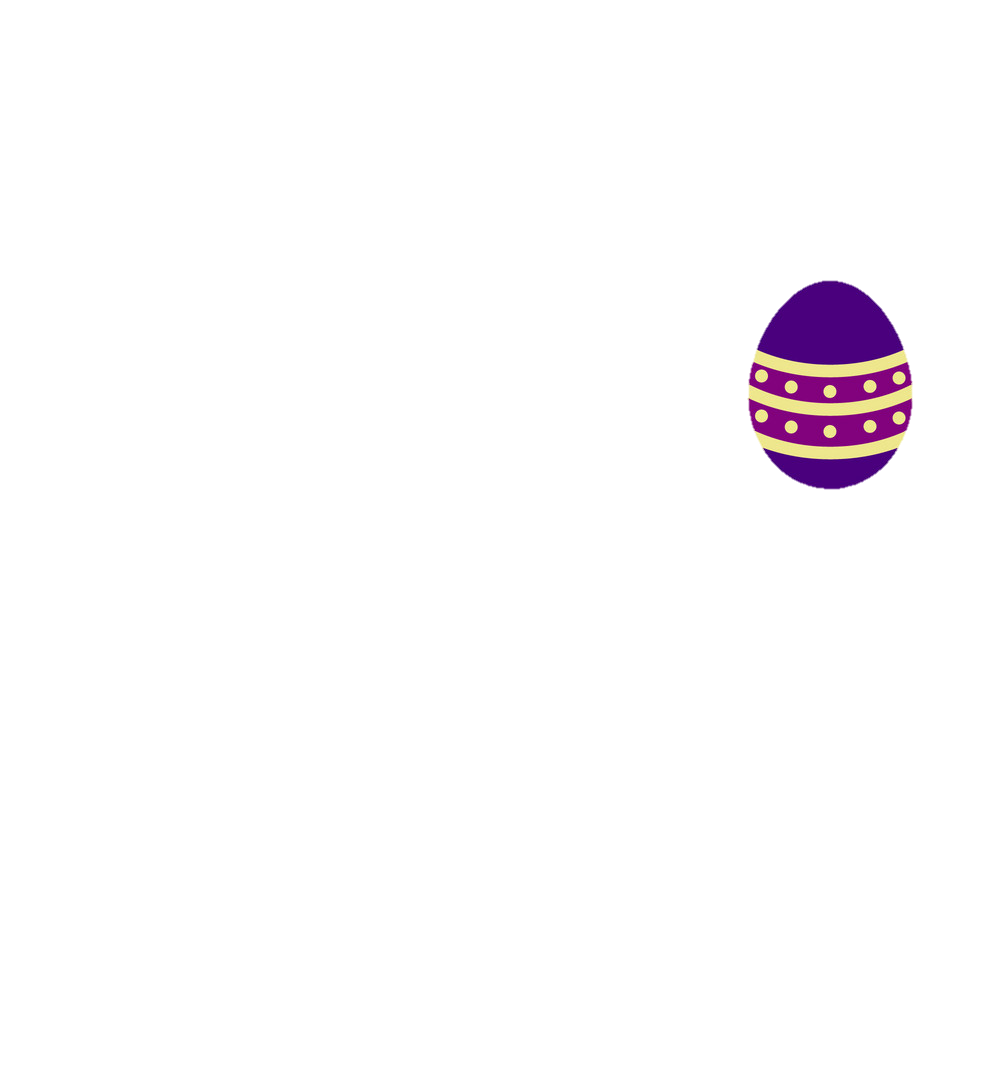 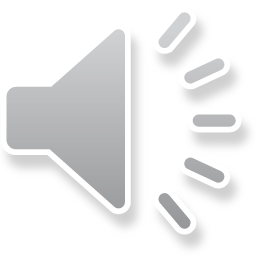 Từ nào có âm ô trong các từ sau: 
ô tô, bó cỏ, con bò
Đáp án: ô tô
Trở về
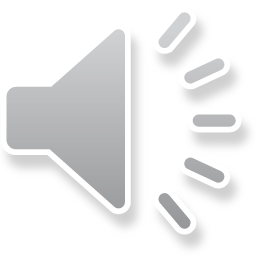 Đọc to các tiếng sau:
bố, bộ, cổ
Trở về
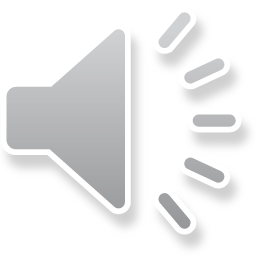 Tìm 1 từ có chứa âm ô?
Ví dụ: cái ô
Trở về
CỦNG CỐ BÀI HỌC
Hôm nay các con học âm gì?
Về nhà thực hành tìm từ có chữ âm ô
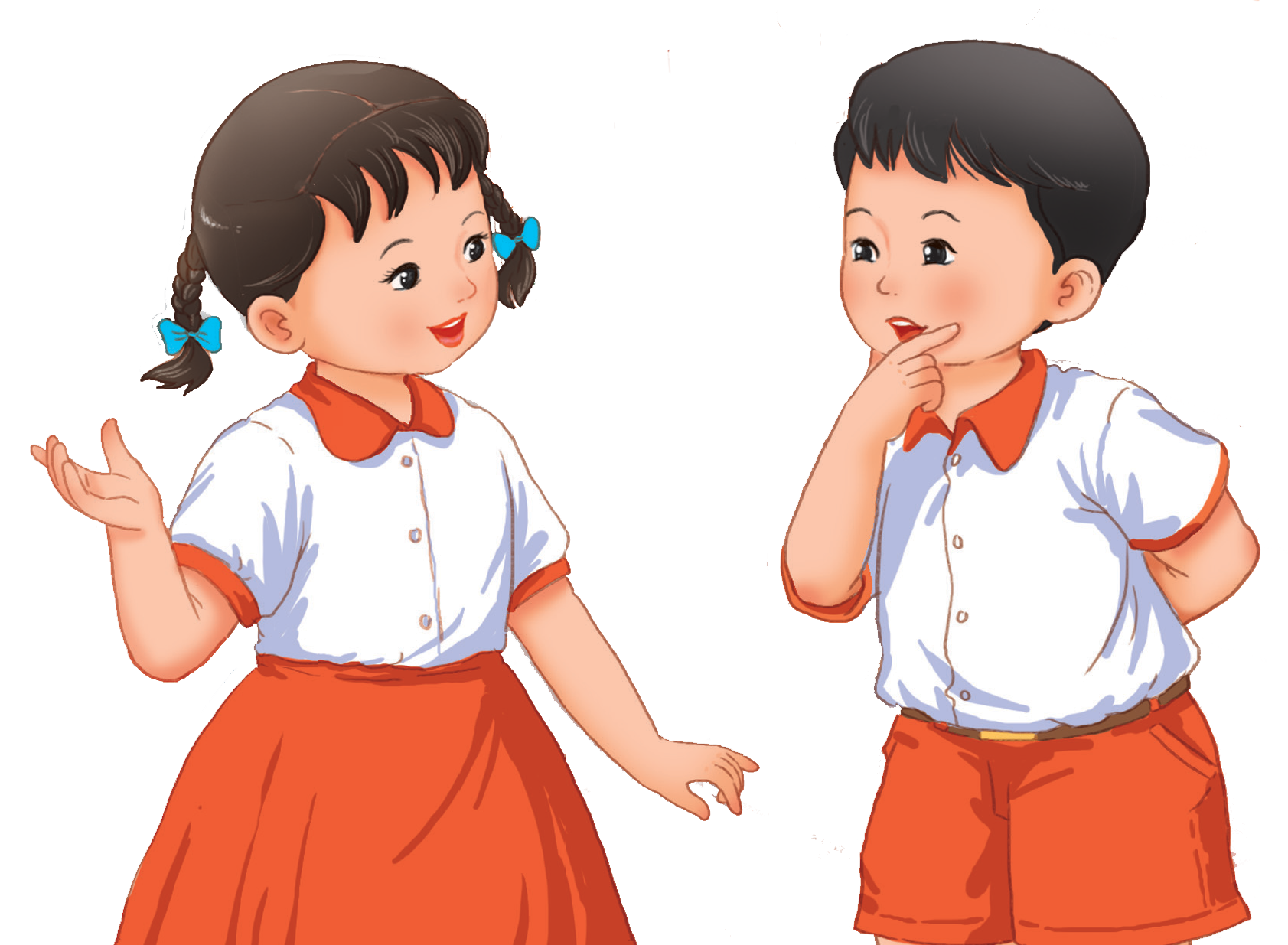